The Mad Hedge Fund Trader“Liquidity Surge”
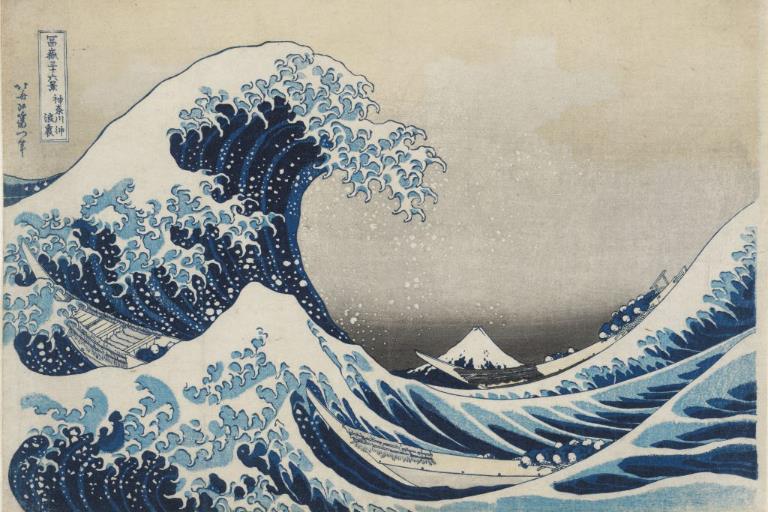 With John Thomasfrom Silicon Valley, CA, April, 17, 2019www.madhedgefundtrader.com
October 25-26 Lake Tahoe Conference50% of seats already sold out
*Two days of informative speakers on crucial trading and investment issues*Trade tips with the most successful Mad Hedge traders*2 nights in the Hyatt, including all you can eat and drink*Tickets are a bargain at $699 to $1,999*Buy now, upper ticket classessell out first
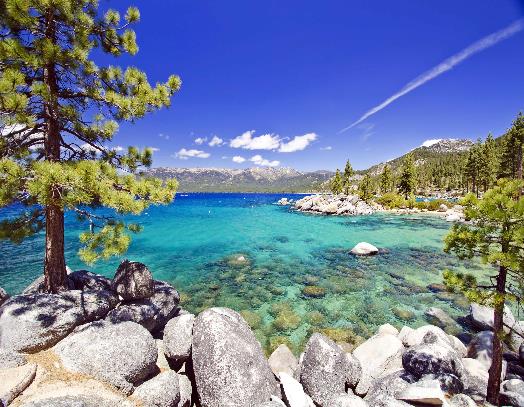 Trade Alert PerformanceNew Highs!
*January   9.49% Final         *July  +0.0% Final*February   +4.64% Final         *August +2.19% MTD*March    +1.78% Final         *September 1.38% Final*April       -1.50% MTD      *October +1.37% Final*May        +1.07% Final        *November -1.83% Final*June        +4.15% Final       *December -4.13% Final*2019 Year to Date +13.92%compared to +13.22% for the Dow Average*Trailing One year return +27.22%, +314.06% since inception,*Average annualized return of 33.65% for 9 1/2 years
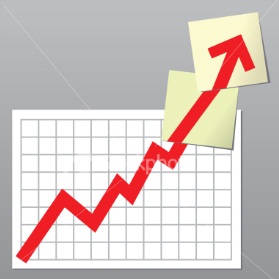 Portfolio ReviewOut of the Market at an All Time High
Expiration P&L
GTD Daily Audited Performance
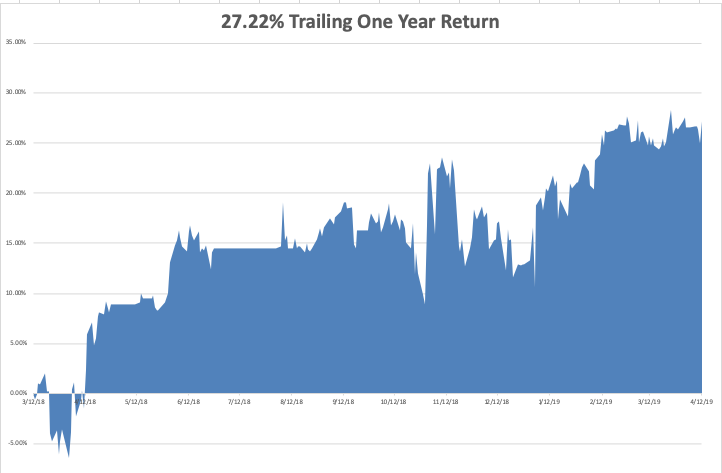 GTD 9 Year Daily Audited Performance
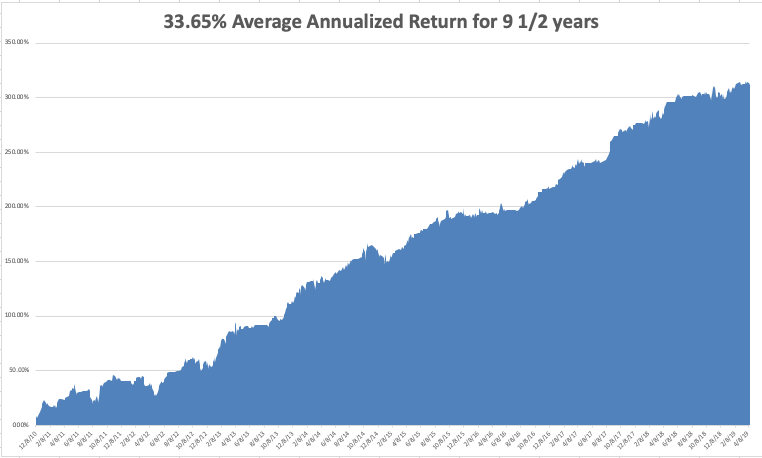 The Method to My Madness
*Sudden global liquidity surge is driving all asset prices upward simultaneously….BUY EVERYTHING FOR A TRADE*Foreign capital pouring into the US is pricing all assets at a premium*Low interest rates are the main driver now and traders are ignoring everything else, like earnings and valuations, and the economy*Profit taking in bonds knocks them for 4 points*Decline in earnings growth is accelerating but may bounce back in Q2 and Q3*Oil remains strong*China trade war moves to the back burnerovershadowed by international bond markets
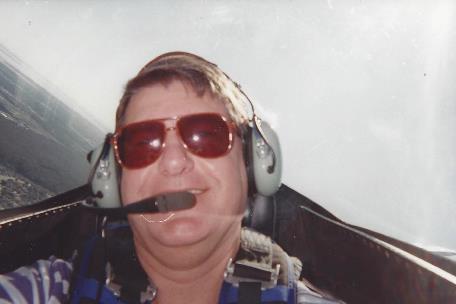 The Mad Hedge Profit PredictorMarket Timing Index-An artificial intelligence driven algorithm that analyzes 30 differenteconomic, technical, and momentum driven indicators
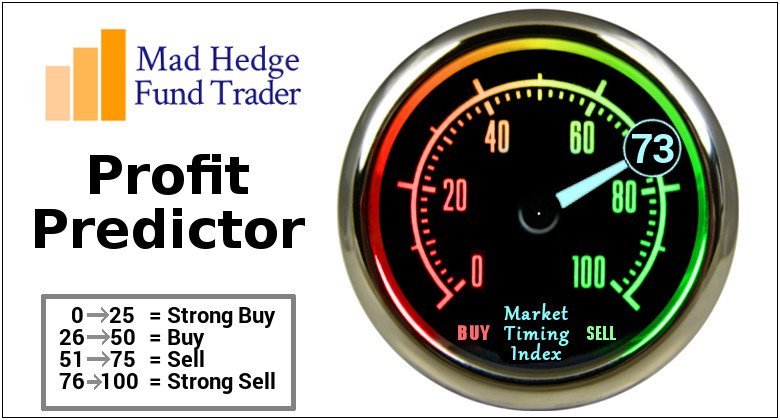 The Mad Hedge Profit PredictorFirmly in “SELL” Territory-Risk is Extreme
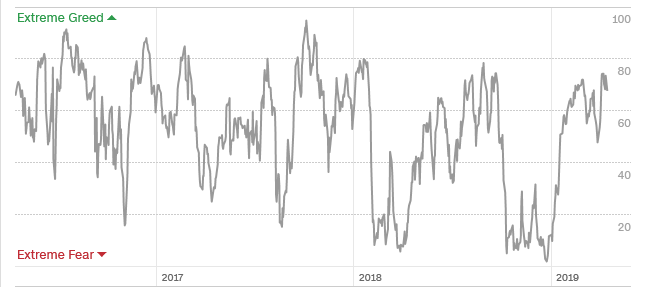 SELL
BUY
The Global Economy – Global Synchronized Weakness
*March Nonfarm Payroll Report comes in at a stable 196,000, Headline Unemployment Rate at 3.8%*Economic data flow is almost all terrible, except for housing, which had a couple of positive data points*Trump threatens to move the trade war from China  to Europe*Europe is close to printing actual recession numbers*Stable dollar will help non-dollar plays, like emerging markets (EEM) and the currencies (FXE) and (FXA), and oil (USO)
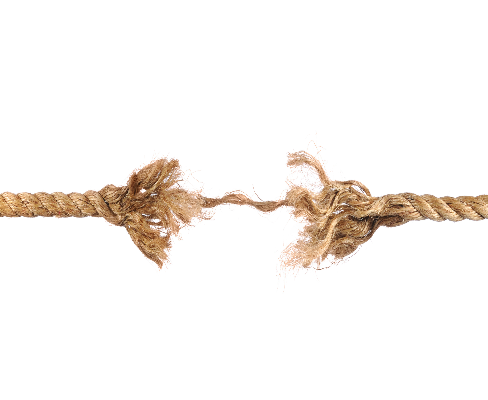 Weekly Jobless ClaimsNew 49 Year Low-8,000 at 196,000
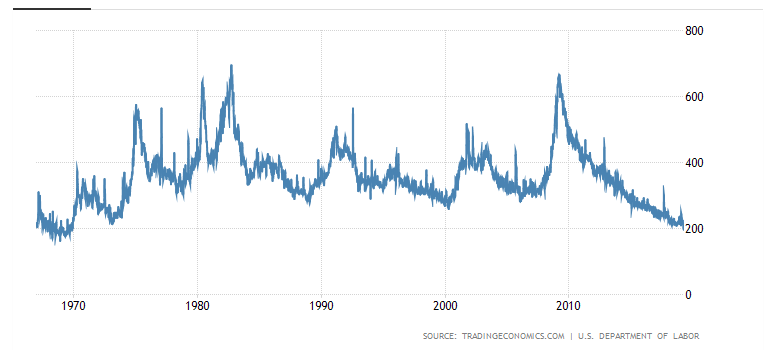 Soybeans (-20%)-Trade War Indicatorrolling over price action hits on a big “Sell the news” on China trade deal,or no China trade deal-no flood boost
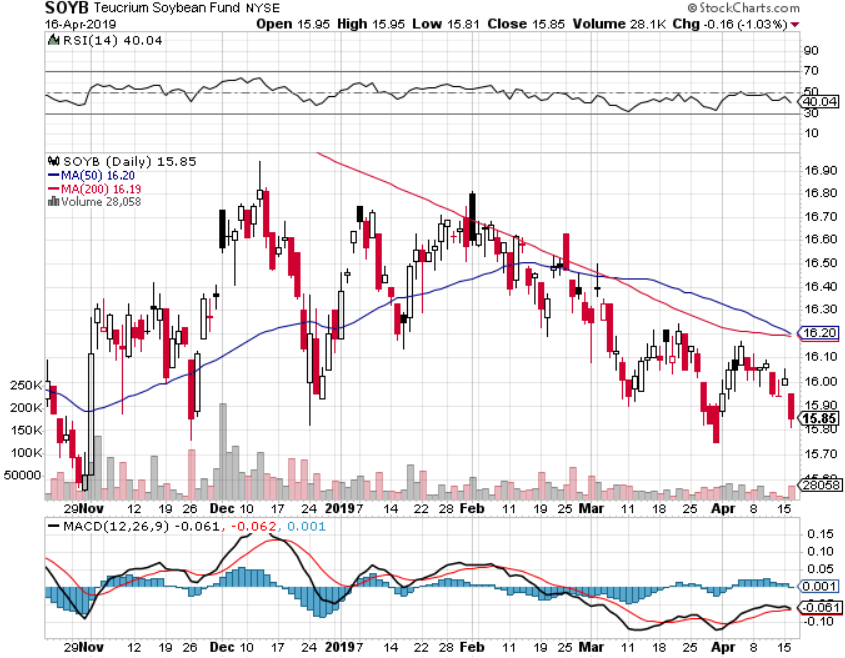 The Bill Davis ViewA $1,500 Upgrade for the Mad Day Trader Service
Stocks – All Eyes on Q1
*All eyes now on Q1 earnings, which are coming in stronger than expected because of excessive forecast cuts in December*The market is looking tired with volume collapsing and valuations at multi year highs*Investors focusing on an economic bounce back in Q2 and Q3 and ignoring a weak Q1*A lot of investors flushed out in December have still not gotten back in, so a slow low volume grind up could continue for a few more weeks*Analysts are now looking for negative earnings growth in 2019*Is a big “Sell in May” setting up?*Mad Hedge has gone to a rare 100% cashposition in all portfolios*Bottom Line: its bet the ranch time on tech longs,but stay away from those with big China exposure, like Apple, and weak dollar plays like energy, andemerging markets
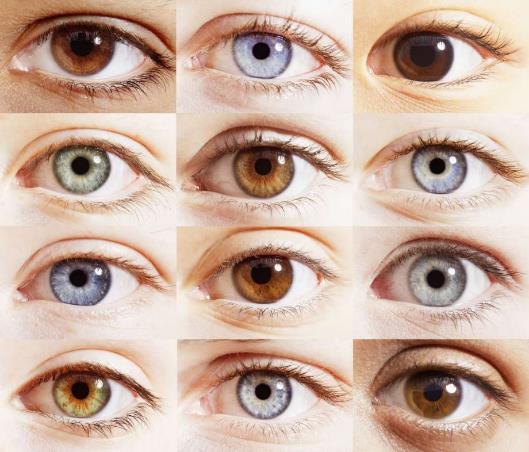 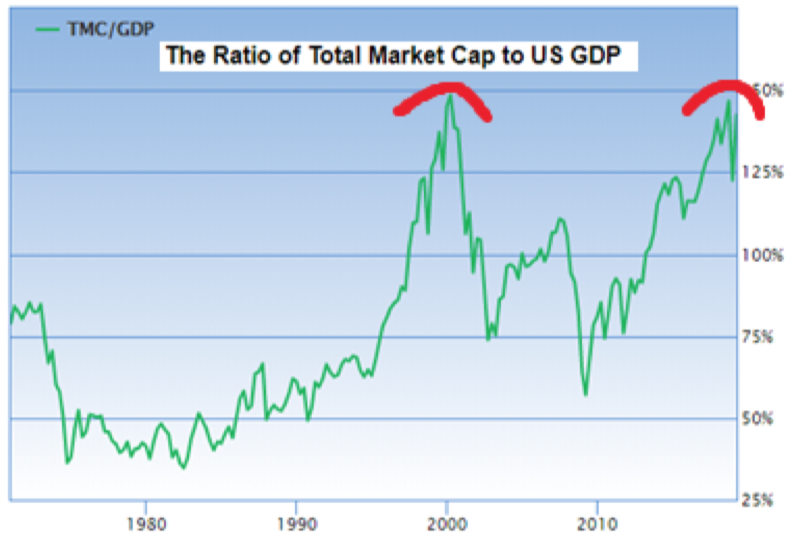 S&P 500-stopped out of long 2/$285-$290 bear put spreadtook profits on long 2/$270-$275 bear put spread
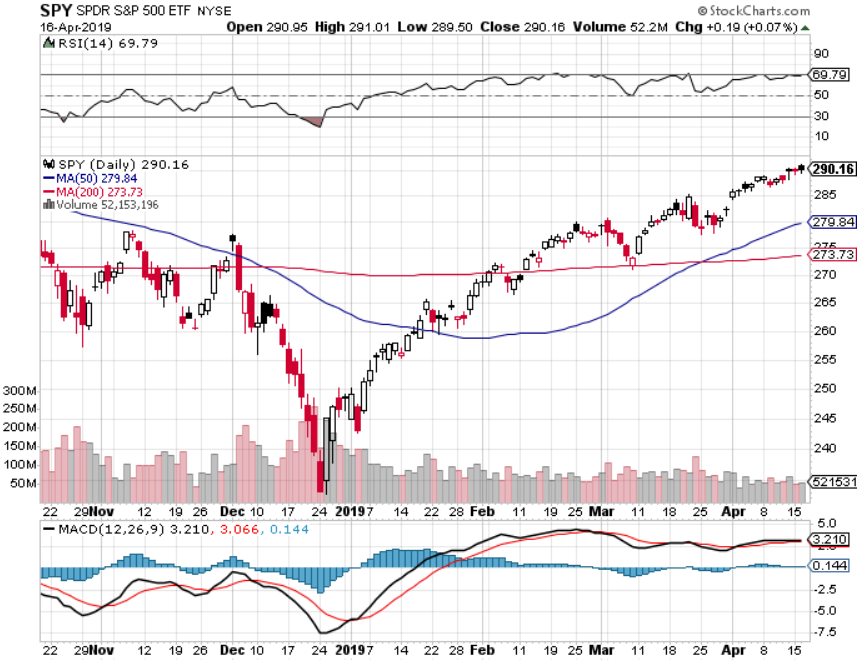 Dow Average-
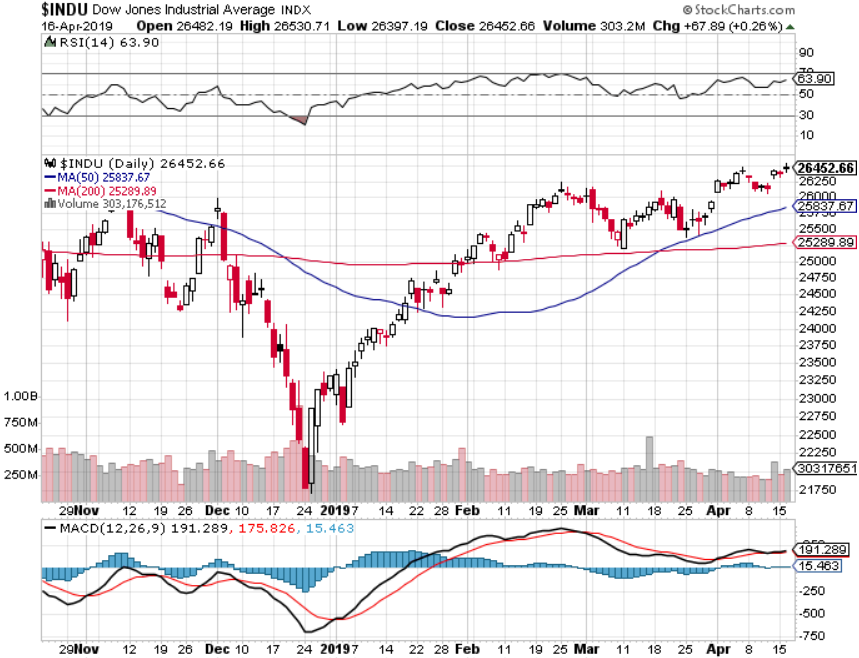 Russell 2000 (IWM)-out for even Long 4/$160-$165 vertical bear put spread
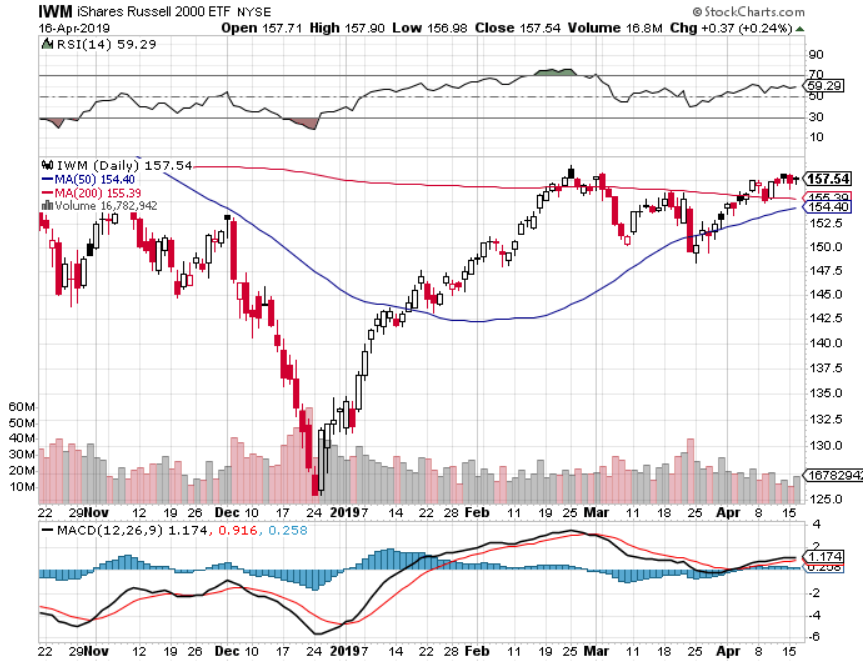 NASDAQ (QQQ)
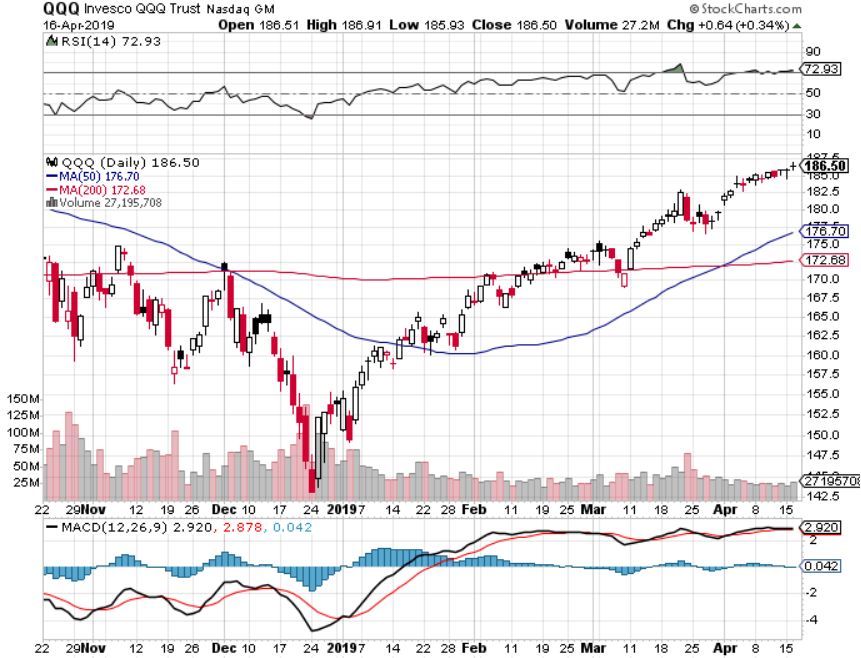 (VIX)- In “BUY” Territory
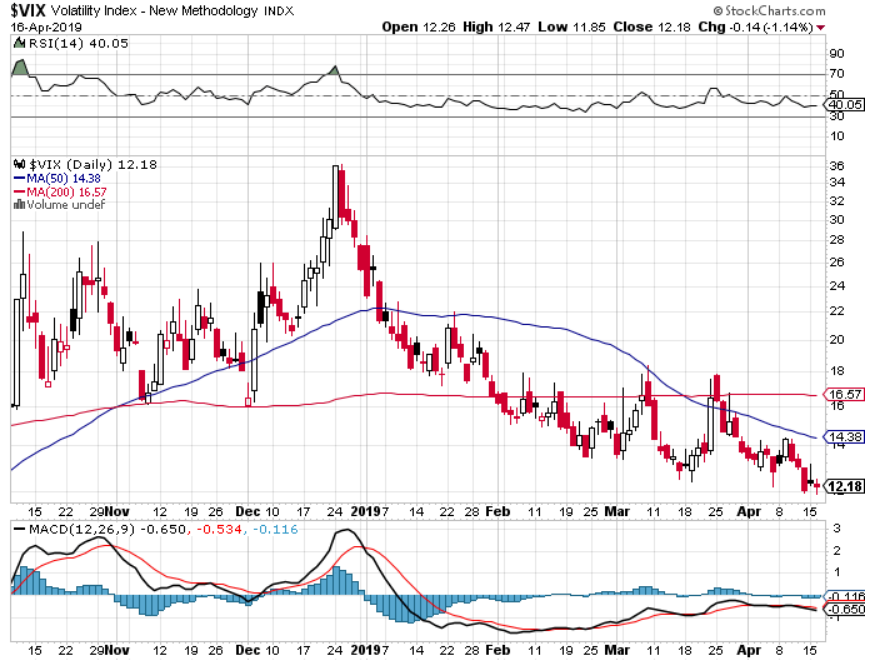 iPath S&P 500 VIX Short-Term Futures ETN (VXX)
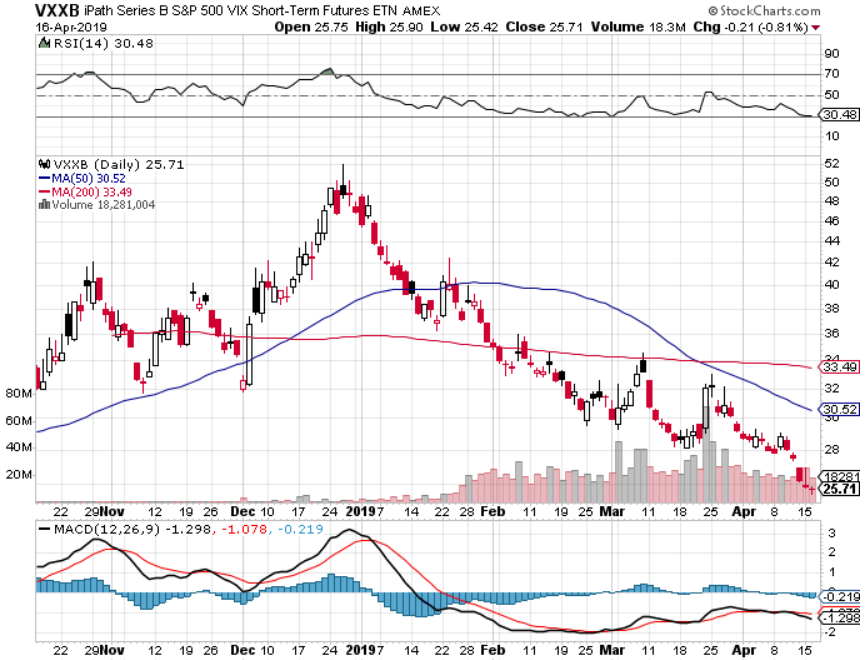 Microsoft (MSFT)- Earnings beattook profits on long 4/$108-$113 call spreadtook profits on long 2/$85-$90 call spread
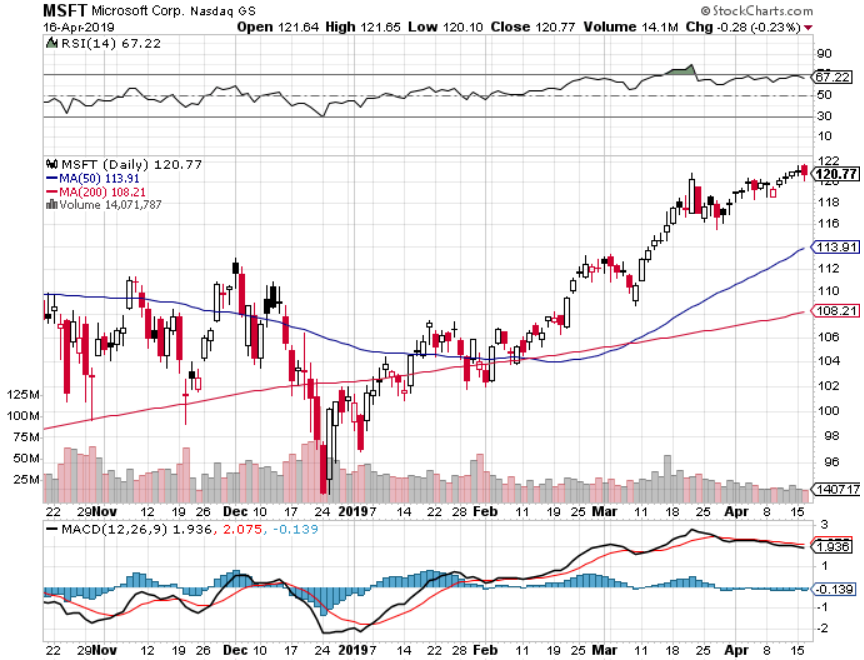 Facebook (FB)- FANG bounce
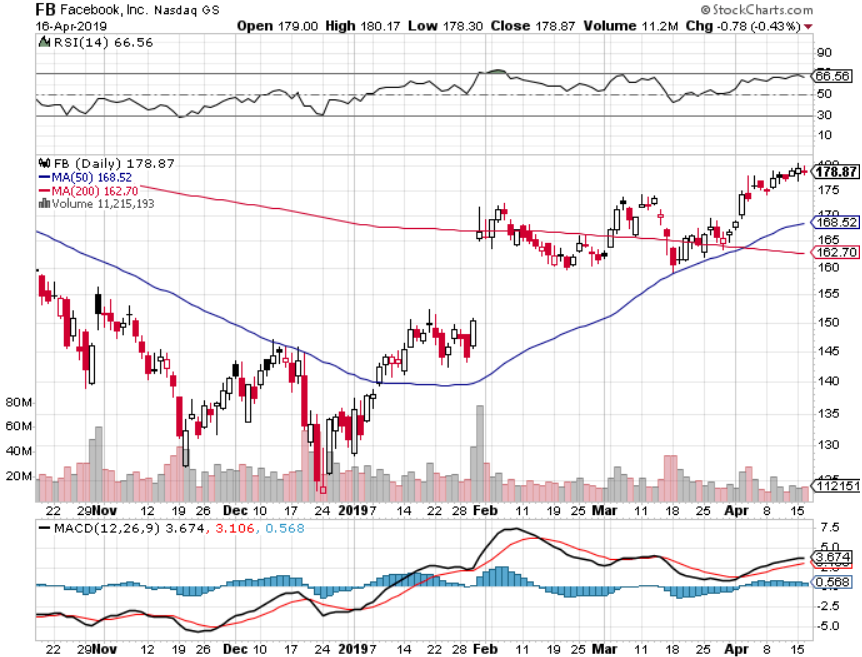 Apple (AAPL)- Bull RunNew Apple Plus Streaming Servicestopped out of long 3/$180-$185 bear put spreadstopped out of long 11/$175-$180 bear put spreadtook profits on long 11/$165-$175 bear put spread
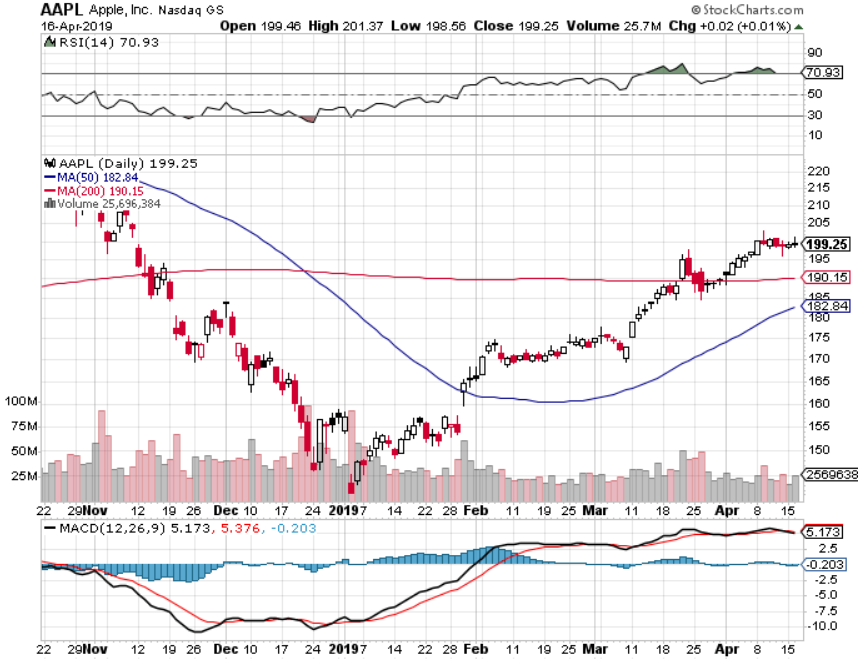 Alphabet (GOOGL)-took profits on long 4/$1,080-$1,120 bull call spread
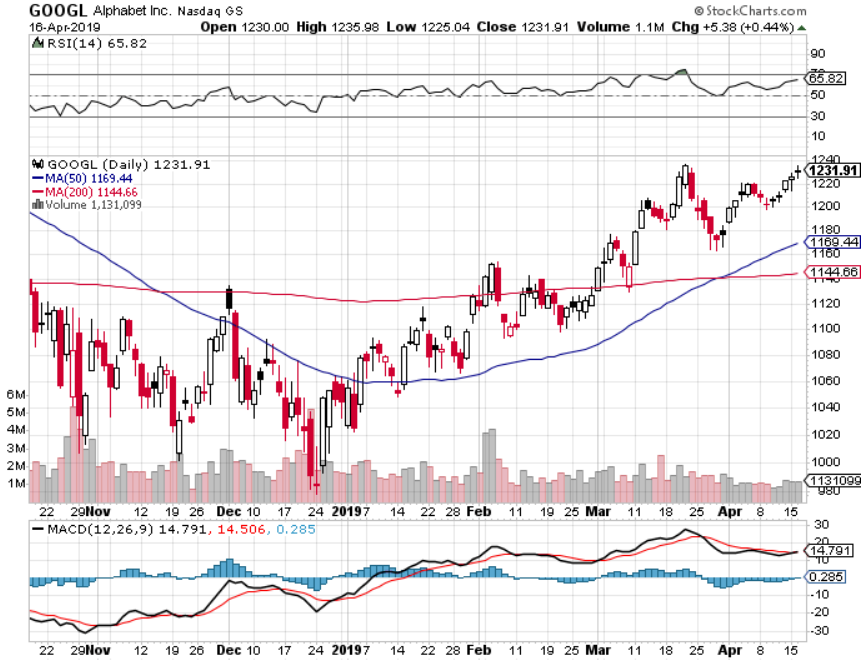 Amazon (AMZN)-Back to Top of Rangetook profits on long 4/$1,600-$1,650 call spreadtook profits on long 2/$1,200-$1,300 call spread
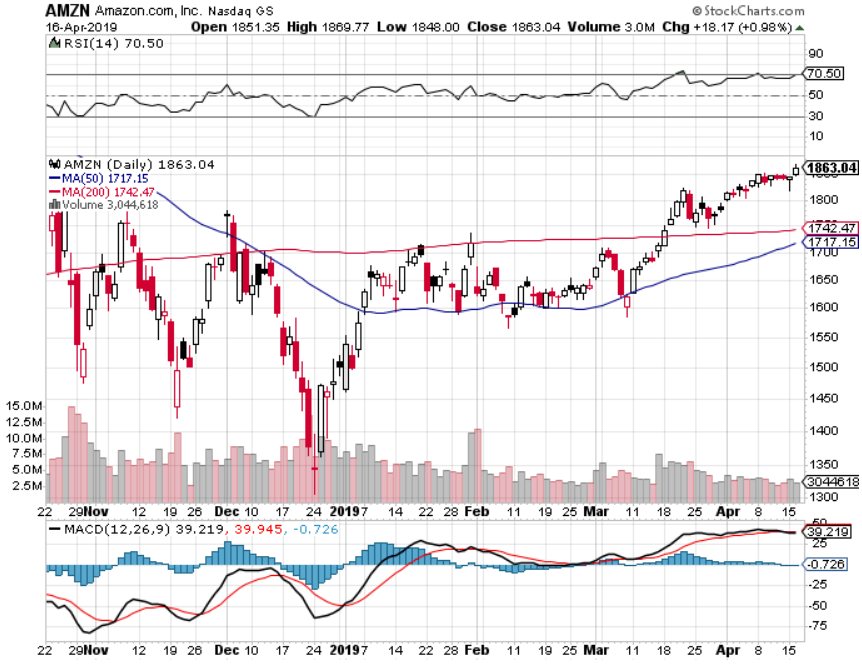 PayPal (PYPL)-Fintech Startook profits on long 4/$90-$95 call spread
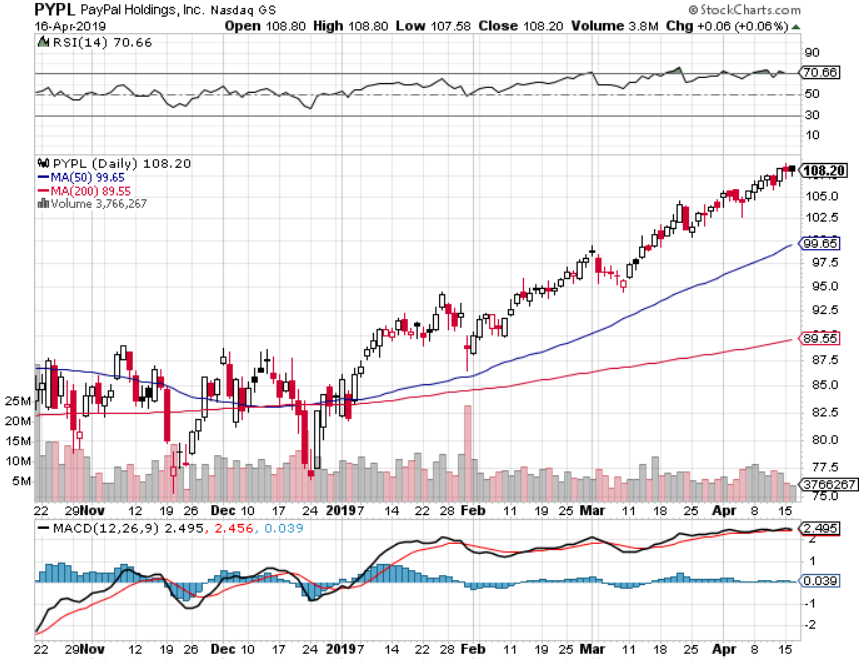 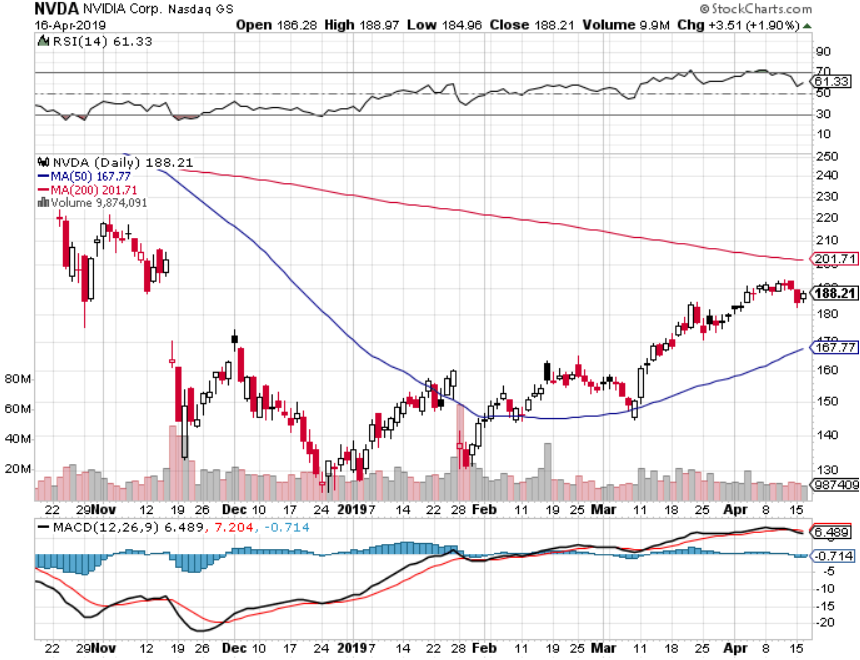 NVIDIA (NVDA)- earnings beat
Micron Technology (MU)-
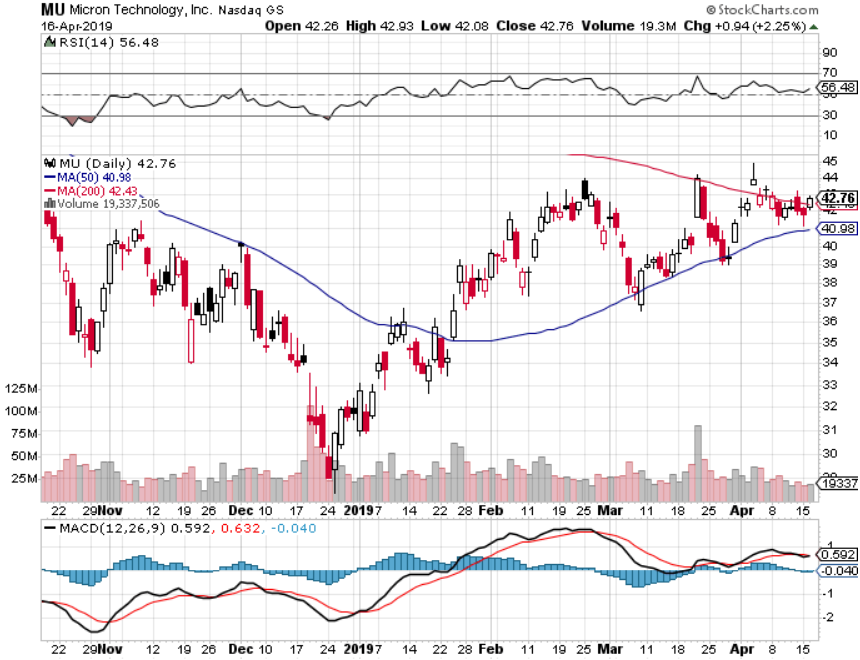 Salesforce (CRM)-took profits on long 2/$105-$115 call spread
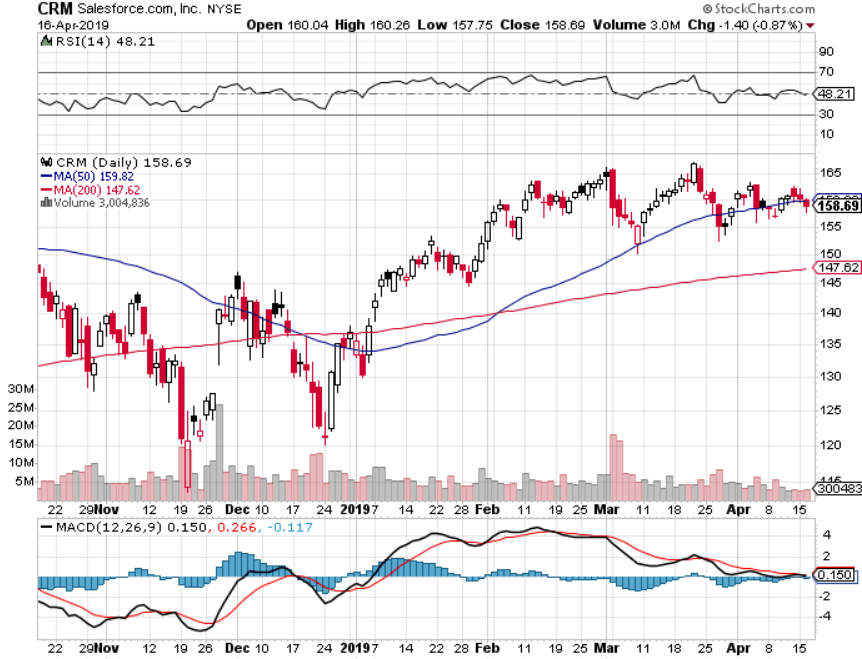 Boeing (BA)-took profits on long 4/$315-$335 call spread Next to happen in the recertification bounce
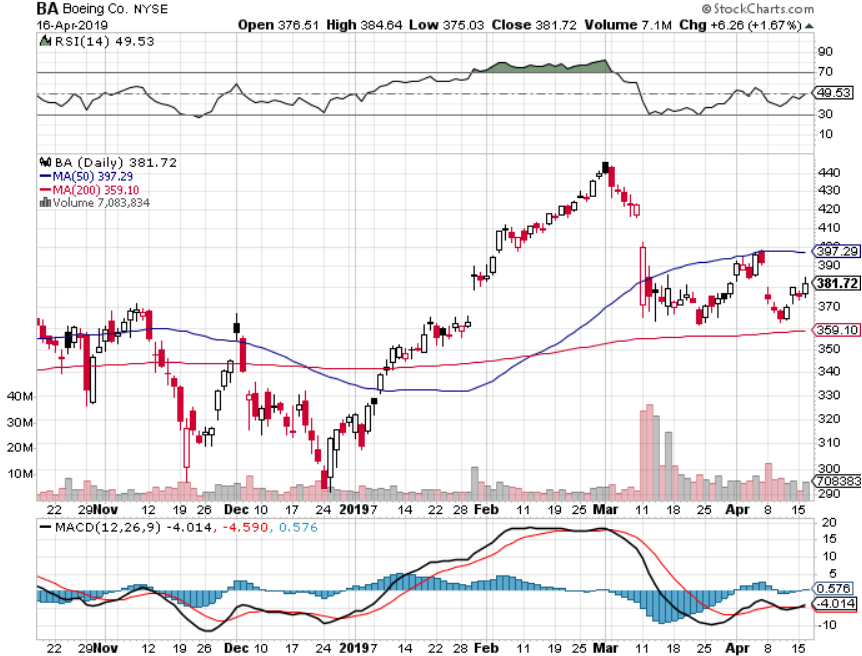 Walt Disney (DIS)-took profits on long 4/$100-$104 call spreadCovered Short 4/$114 calls
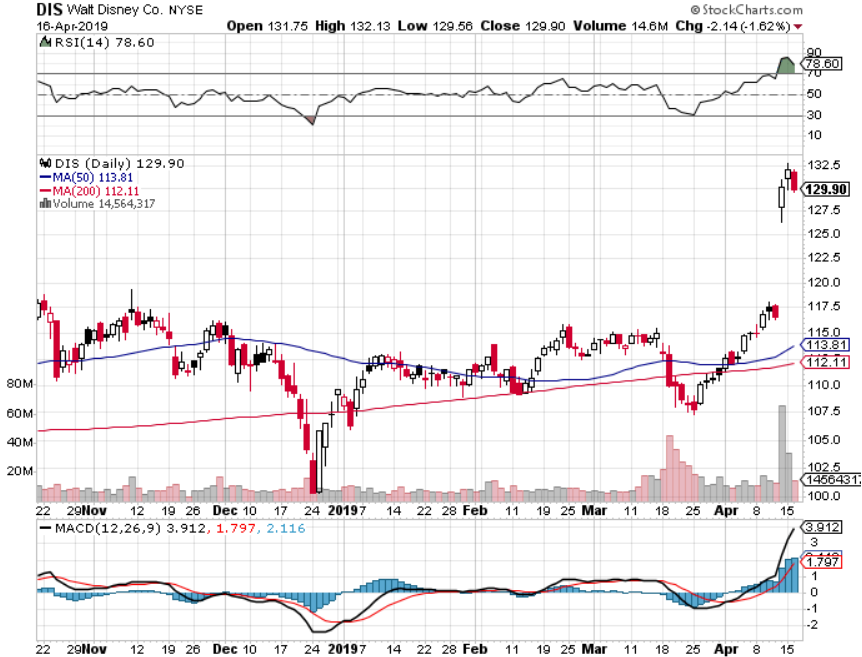 Adobe (ADBE)-The Quality Non-China tech play
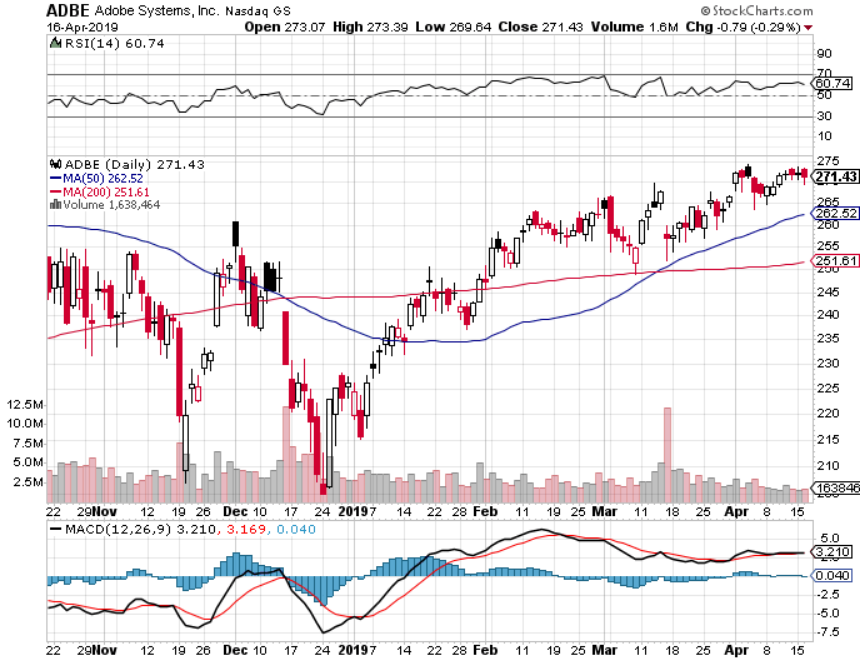 Industrials Sector SPDR (XLI)-(GE), (MMM), (UNP), (UTX), (BA), (HON)
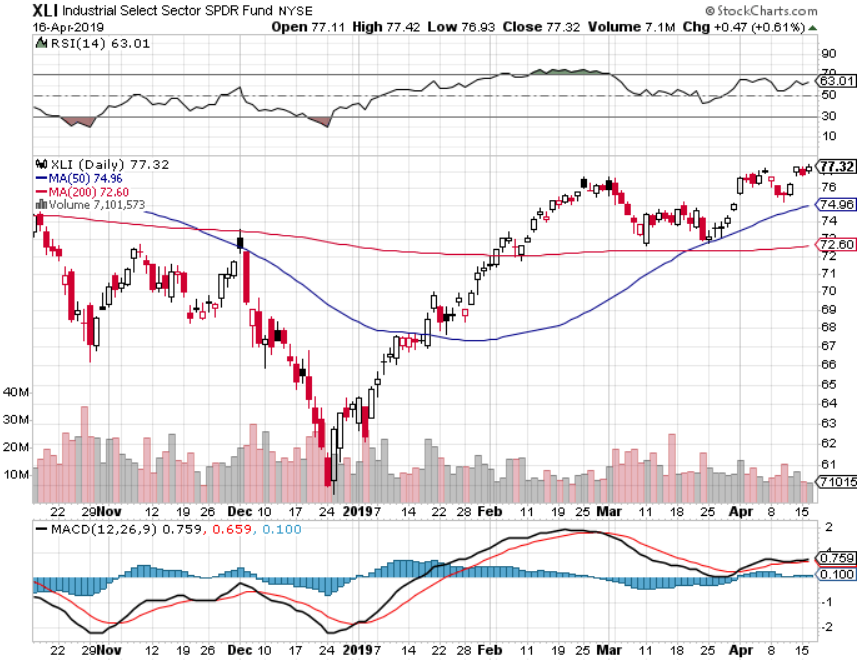 US Steel (X)-Tariffs TroubleImport duties cause users to abandon steelUnwound the entire Trump trade
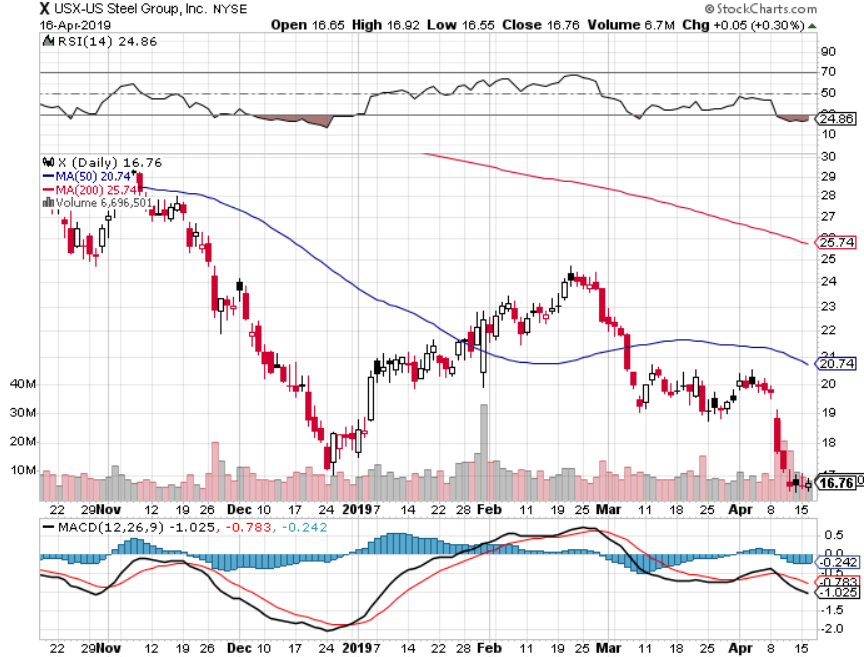 Tesla (TSLA)-Q1 Earningsstopped out of long 4/$300-$320 put spreaddelayed Phase II Gigafactory
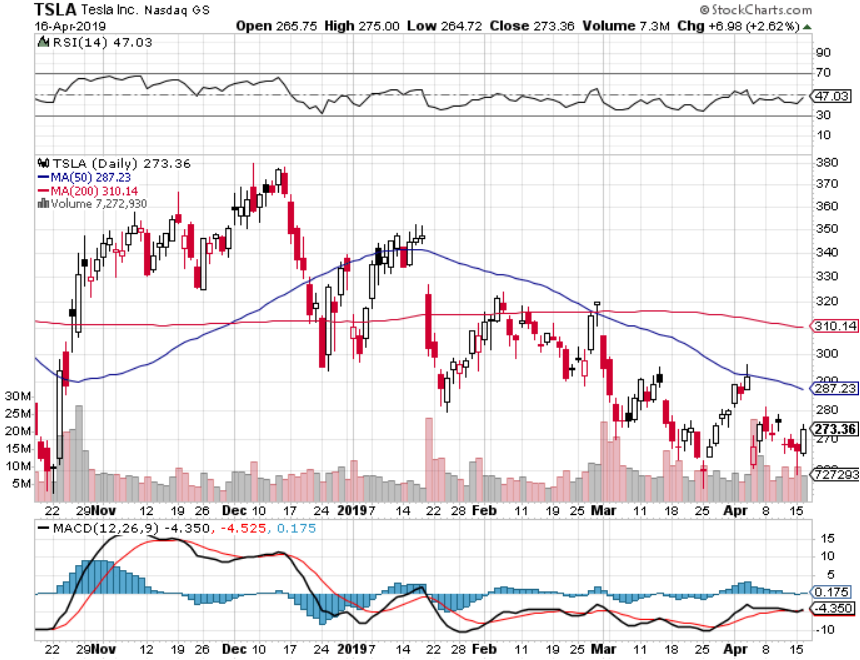 Southwest Airlines (LUV)-Boeing 737 Max biggest buyer
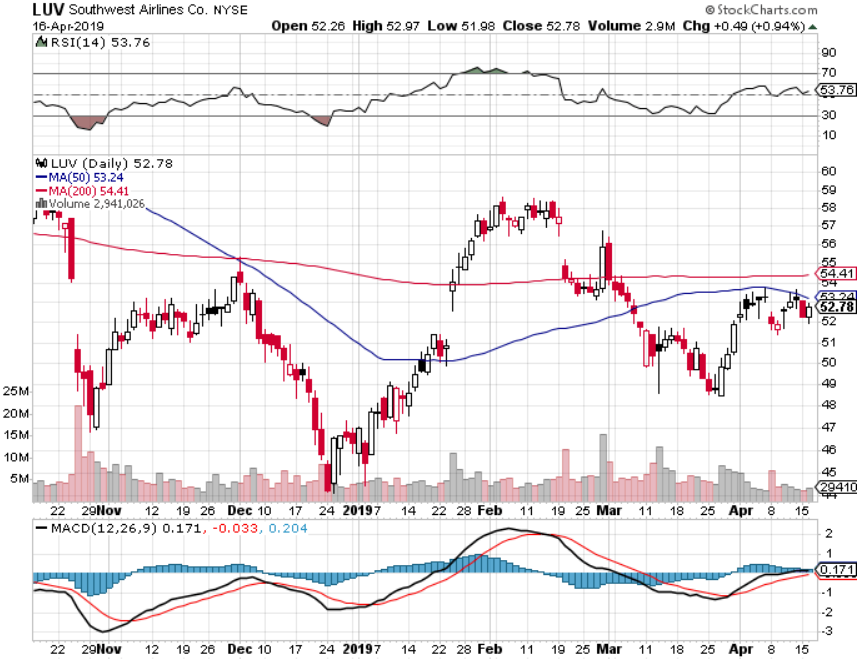 Delta Airlines (DAL)
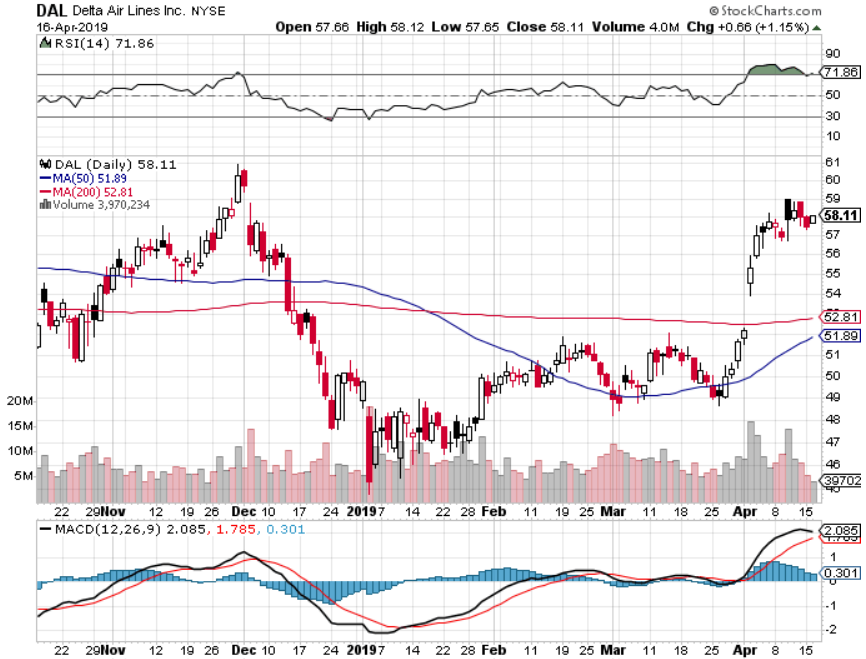 Transports Sector SPDR (XTN)- (ALGT),  (ALK), (JBLU), (LUV), (CHRW), (DAL)
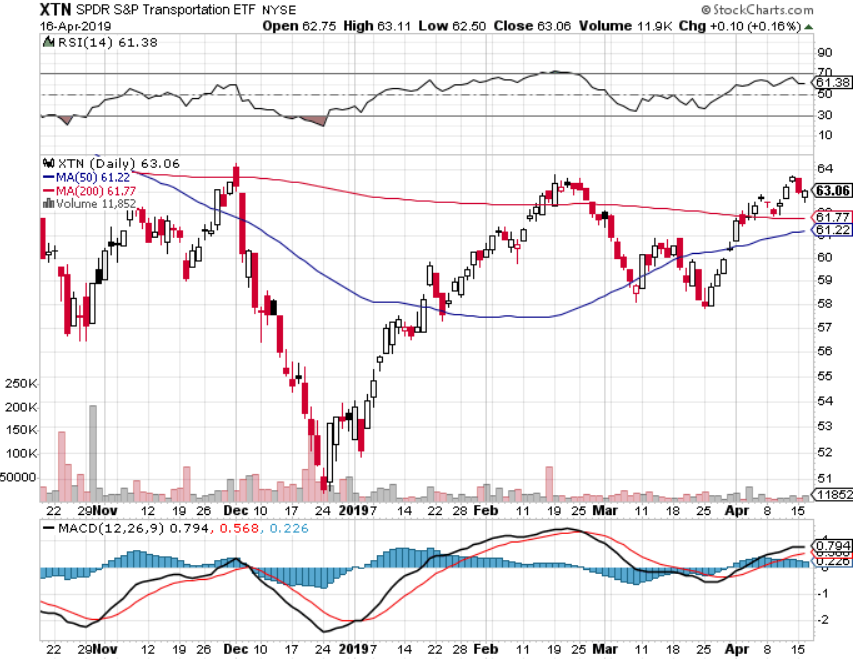 Health Care Sector (XLV), (RXL)-New Highs(JNJ), (PFE), (MRK), (GILD), (ACT), (AMGN)
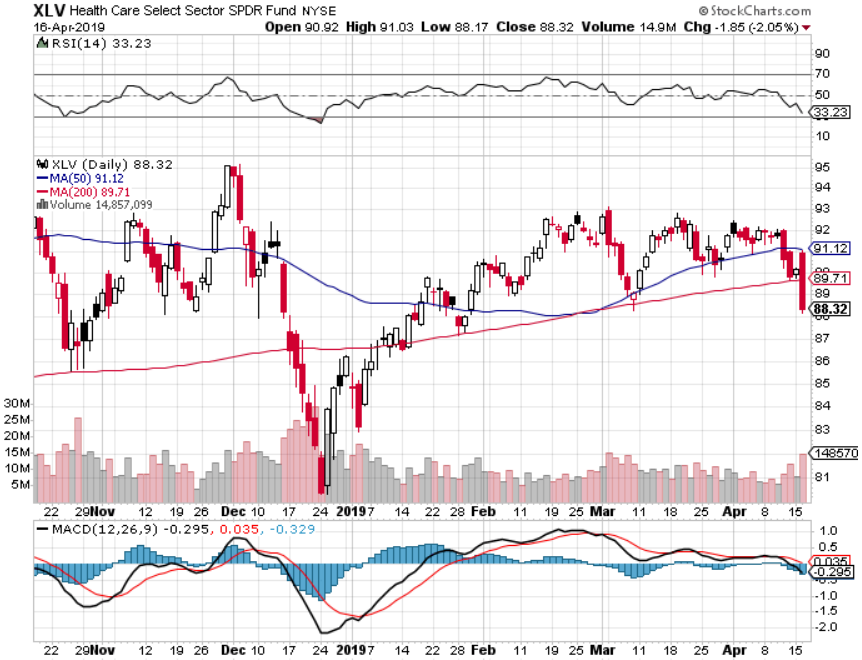 Goldman Sachs (GS)-falling trading volume
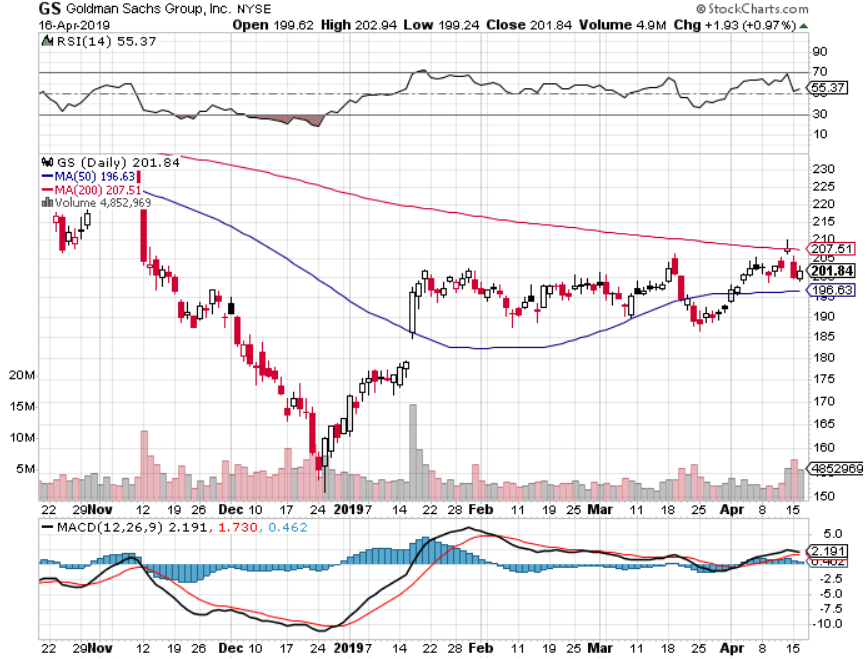 Palo Alto Networks (PANW)-Hacking never goes out of fashion
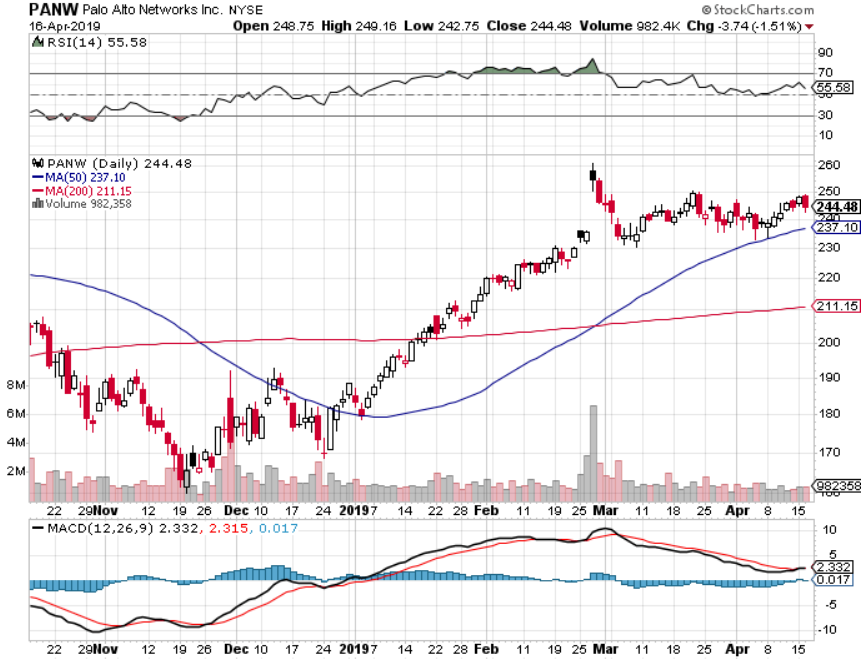 Consumer Discretionary SPDR (XLY)(DIS), (AMZN), (HD), (CMCSA), (MCD), (SBUX)
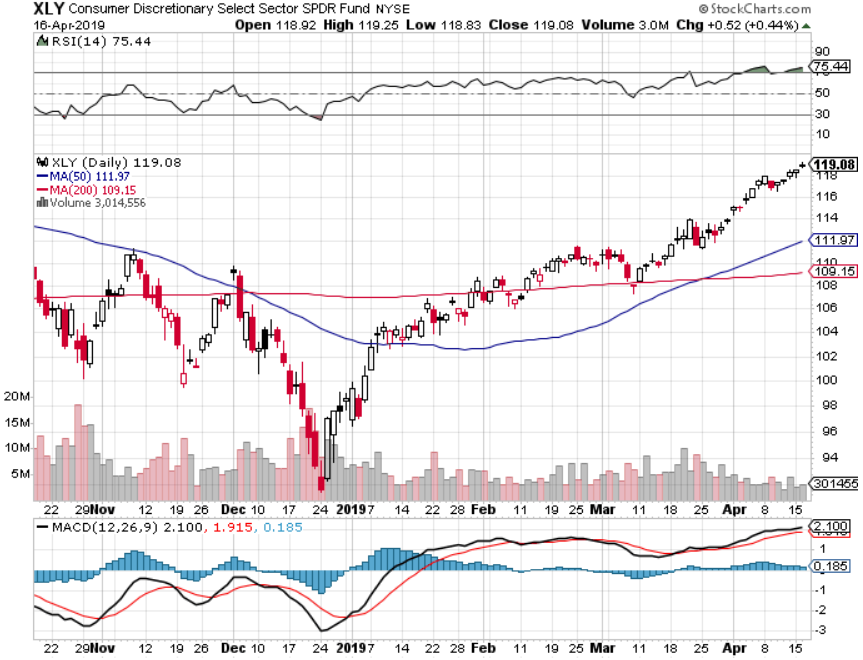 Europe Hedged Equity (HEDJ)-
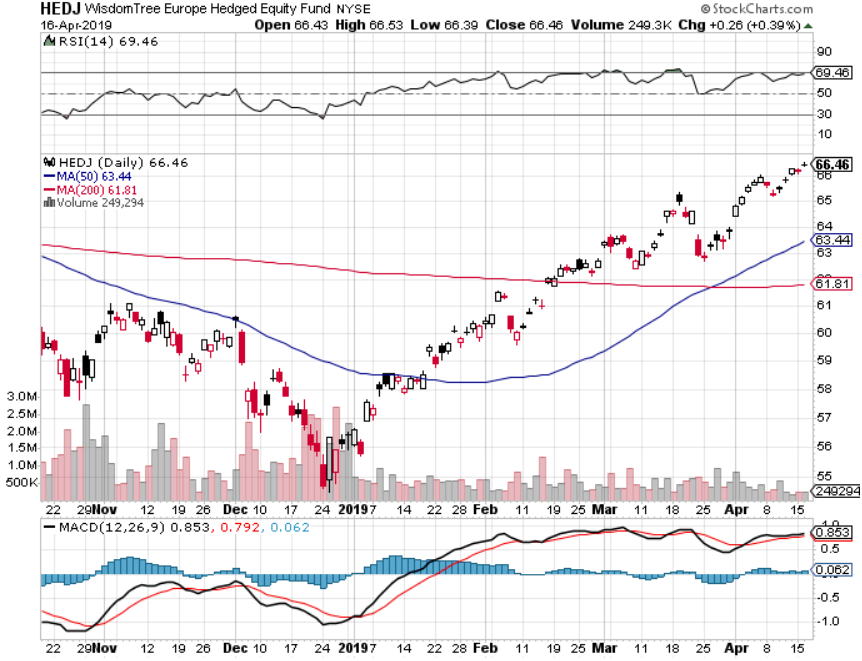 Japan (DXJ)-
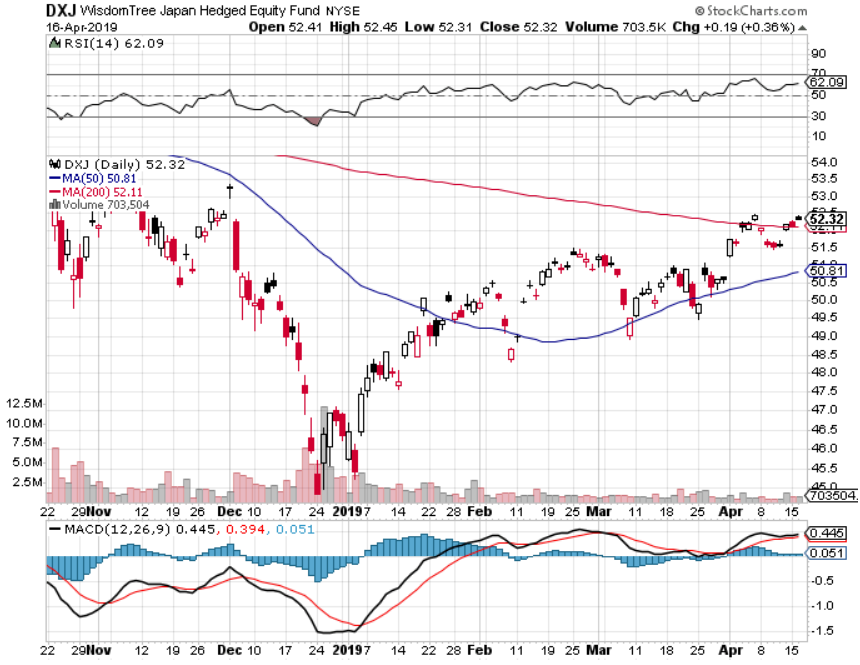 Emerging Markets (EEM)- Time to Buy on Weak Dollar
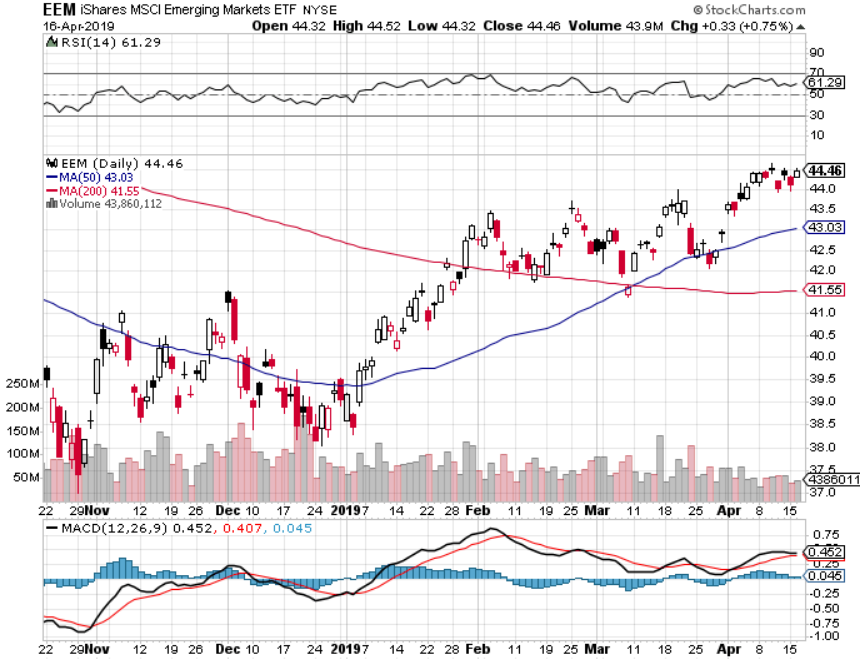 Bonds – Battle of the Fed
*President demanding artificially low interest rates and more QE to create a stock market bubble going into the 2020 election*Fed has cancelled all 2019 rate rises but won’t go further*Loss of SALT deductions is pouring money into muni bonds as high end investors seek new tax breaks. Illinois is paying 3.1% despite being on the edge of bankruptcy*10 year rates have backed off 27 basis points, from 2.33% to 2.60%*Foreign Investors Pour into the US Bond Market*German bund yields plunge to +0.05%, while Japan government bonds turn in a -0.04% yield
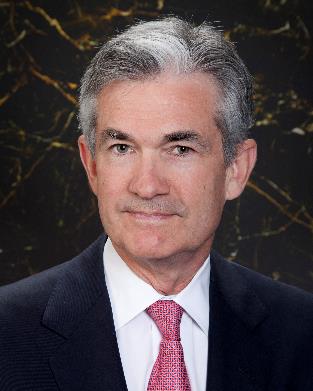 Treasury ETF (TLT) – Bottom of Rangetook profits on long 4/$128-$130 bear put spreadlong 3/$124-$126 put spread- expired at maximum profit pointExpiration of long 2/$124-$126 put spread at maximum profit pointtook profits on long 2/$125-$128 call spread againtook profits on long 1/$124-$127 call spreadtook profits on long 2/$125-$128 call spread
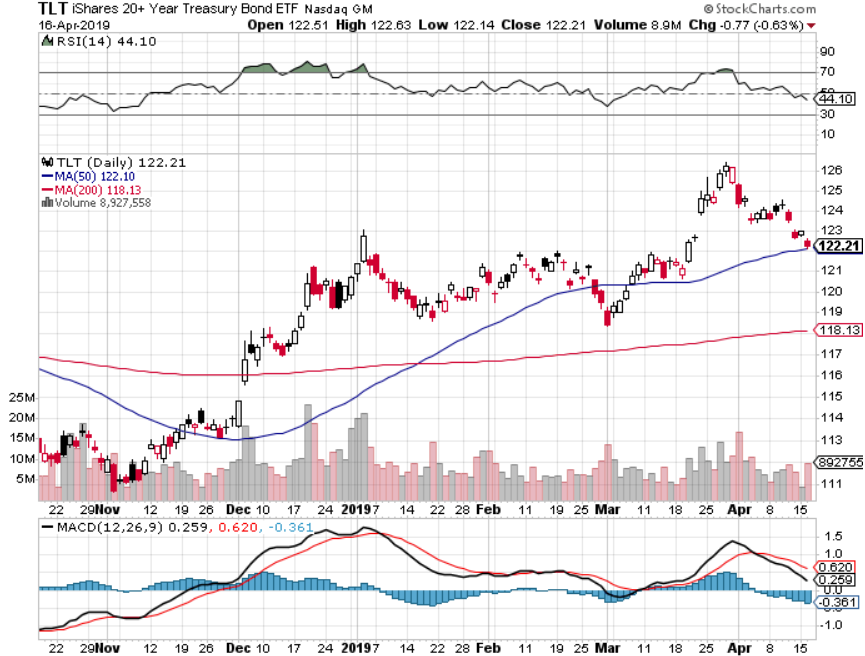 Ten Year Treasury Yield ($TNX) 2.50%Breakdown
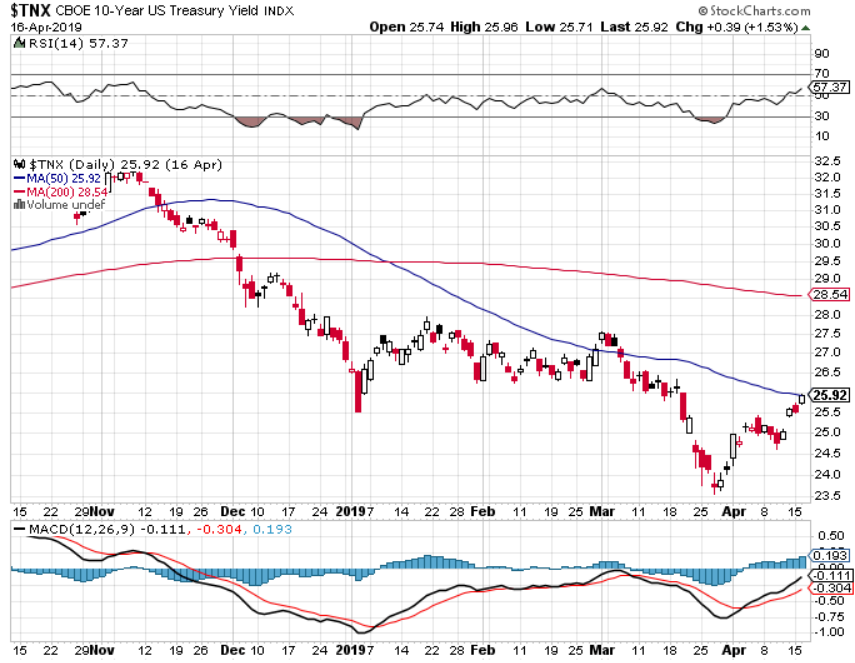 Junk Bonds (HYG) 5.27% Yield
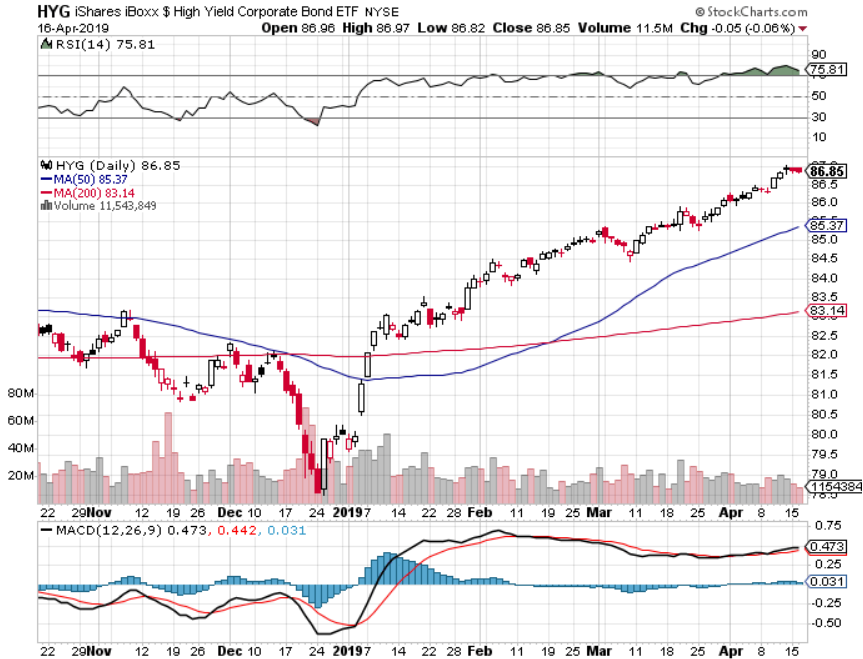 2X Short Treasuries (TBT)-Buy Territory
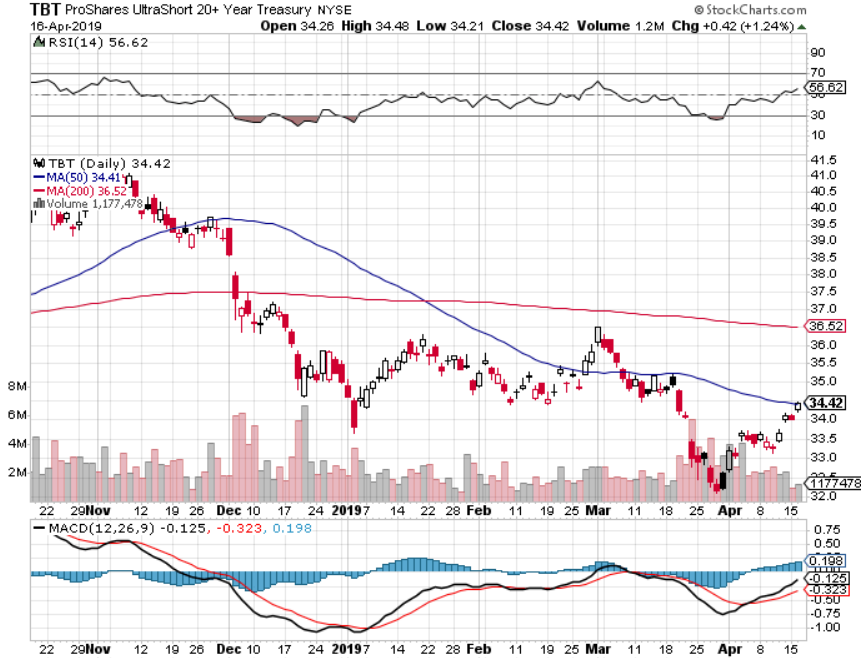 Emerging Market Debt (ELD) 5.92% Yield-
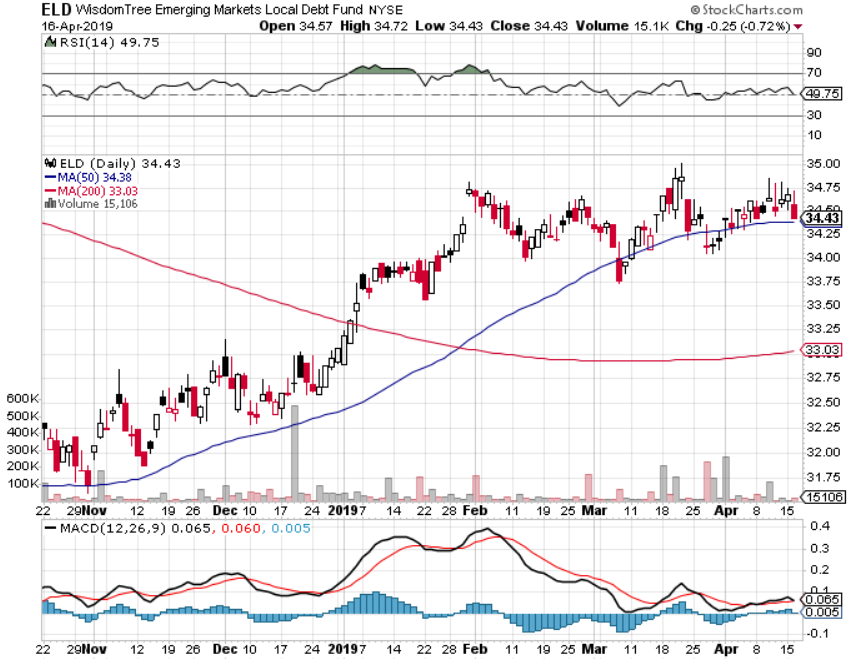 Municipal Bonds (MUB)-2.26%  Mix of AAA, AA, and A rated bonds
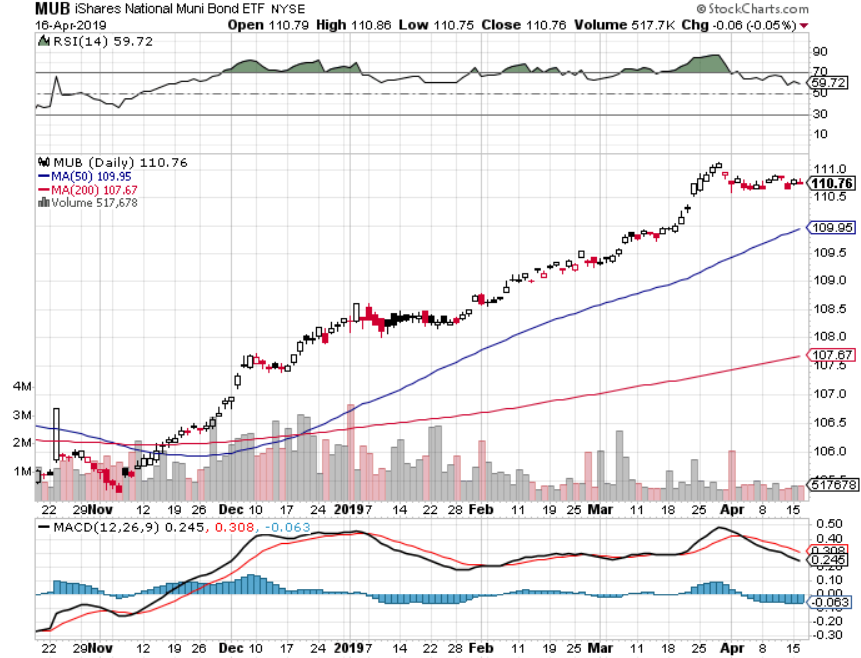 Foreign Currencies – Dollar Hanging High
*US dollar still hanging on to highs on the back of huge foreign buying*But weak dollar plays holding up on massive liquidity surge*British pound flat lining pending Brexit news*Massive Chinese economic stimulus lets Yuan maintain highs*Bitcoin holding new highs of the year*Bottom Line: stand aside
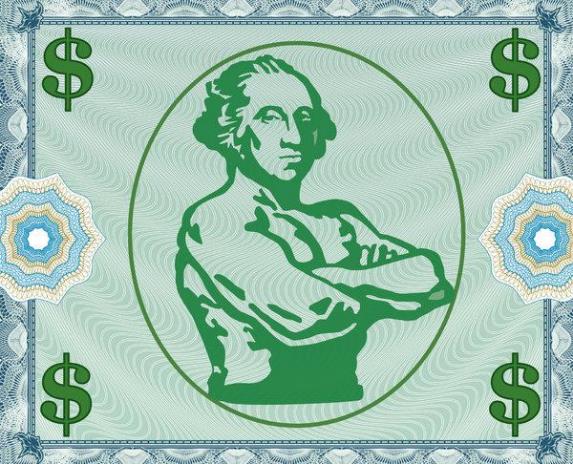 Japanese Yen (FXY), (YCS)
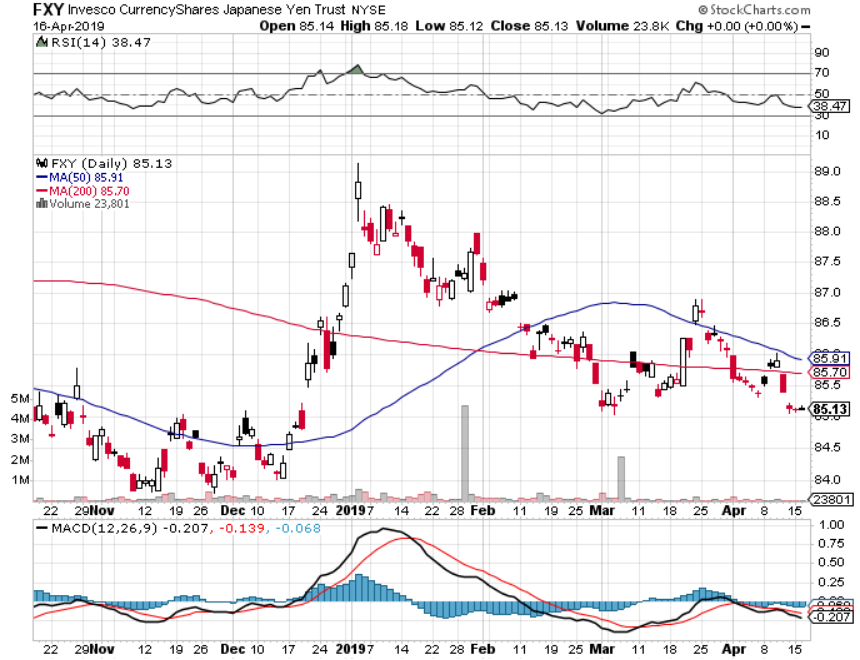 Euro ($XEU), (FXE), (EUO)- Trying to Break Downlong 2/$105-$108 call spread
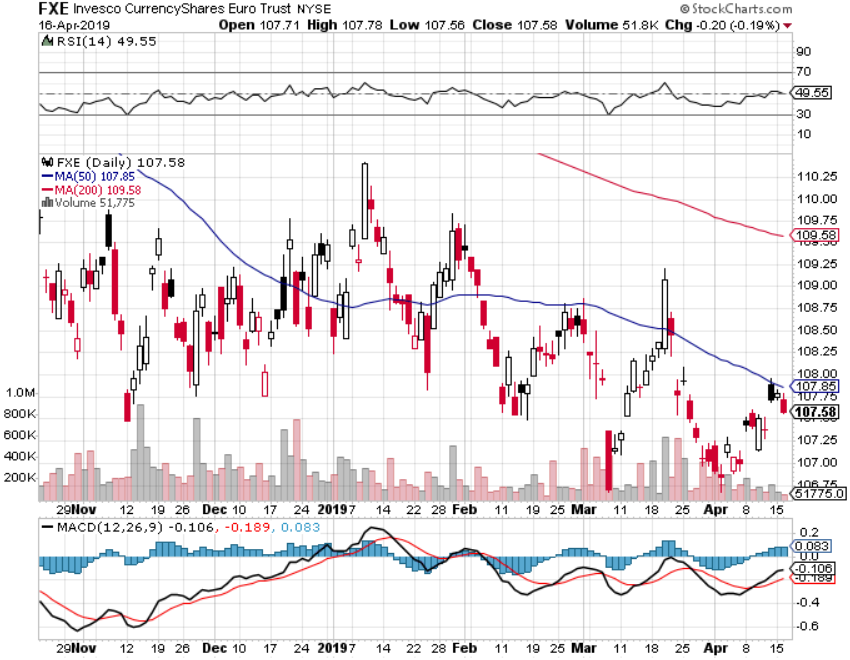 Australian Dollar (FXA)-
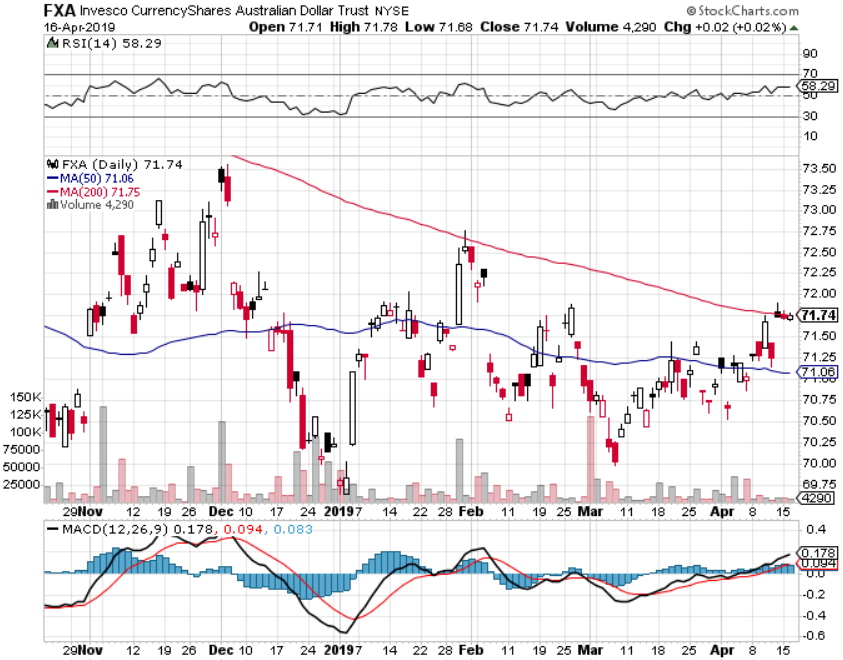 Emerging Market Currencies (CEW)
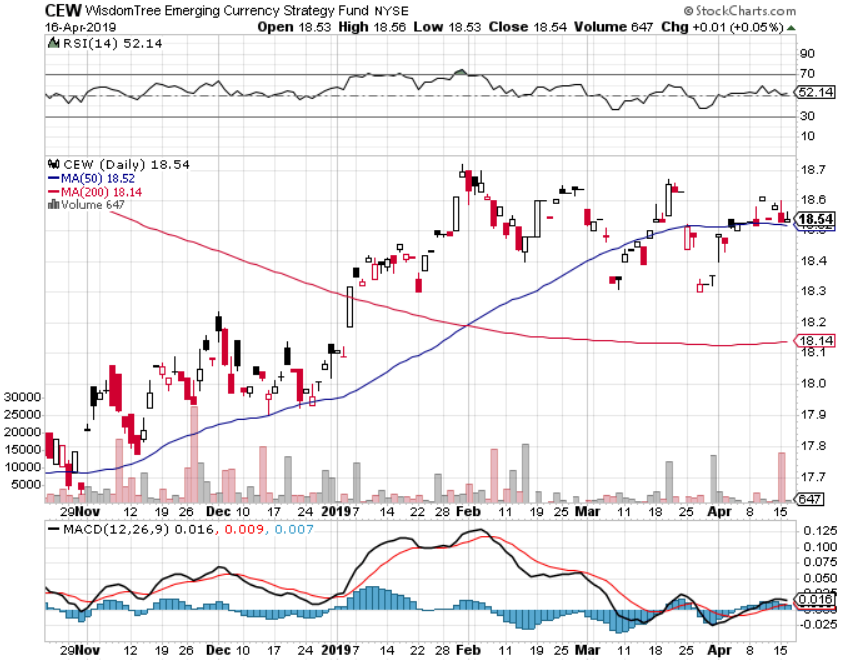 Chinese Yuan- (CYB)-
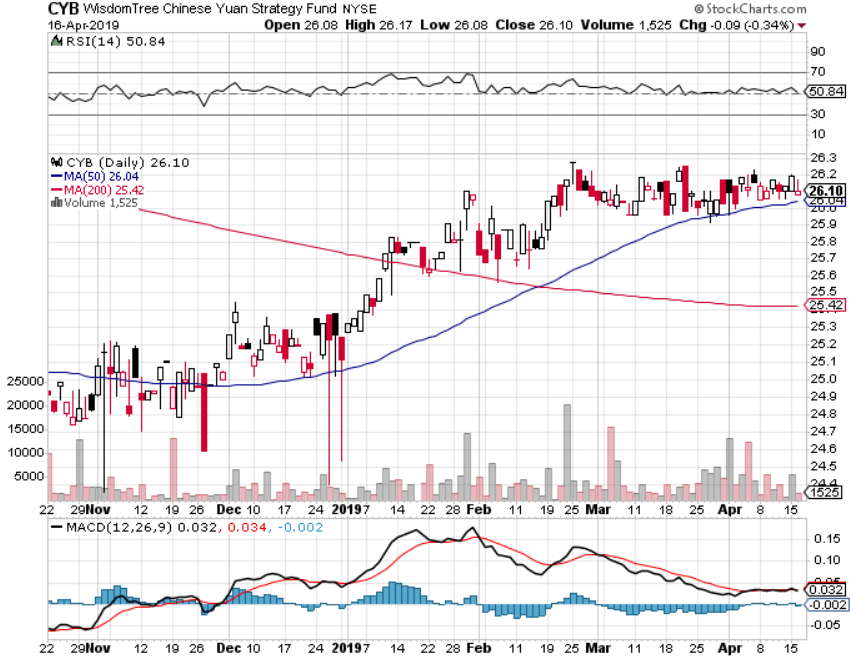 Bitcoin- 45% RallyGlobal Liquidity Surge
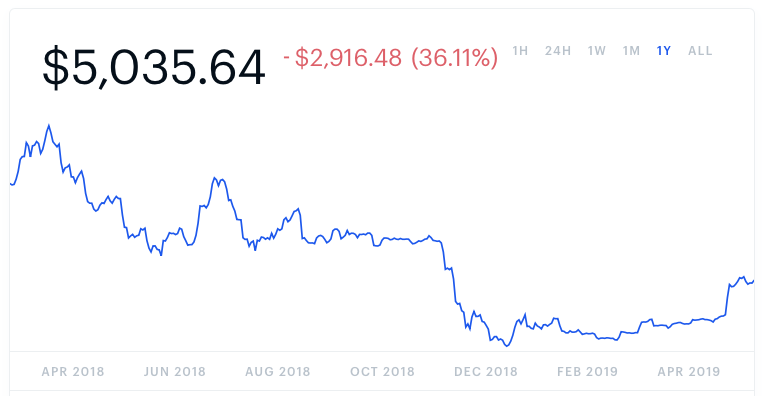 Energy – Strength to Strength
*Oil pushed up to new one year highs at $65, breaking the 200-day moving average with authority*Russian and Saudi production down*Baker-Hughes rig count falls to a one year low at 816*Front month futures contracts in backwardation, which is always bullish for prices*Venezuela collapse still squeezing supply, from 1 million barrels a day to 100,000*Bottom Line: Buy the dips
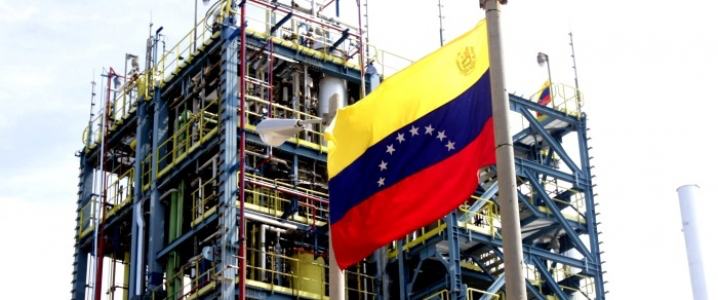 Oil-Bouncing
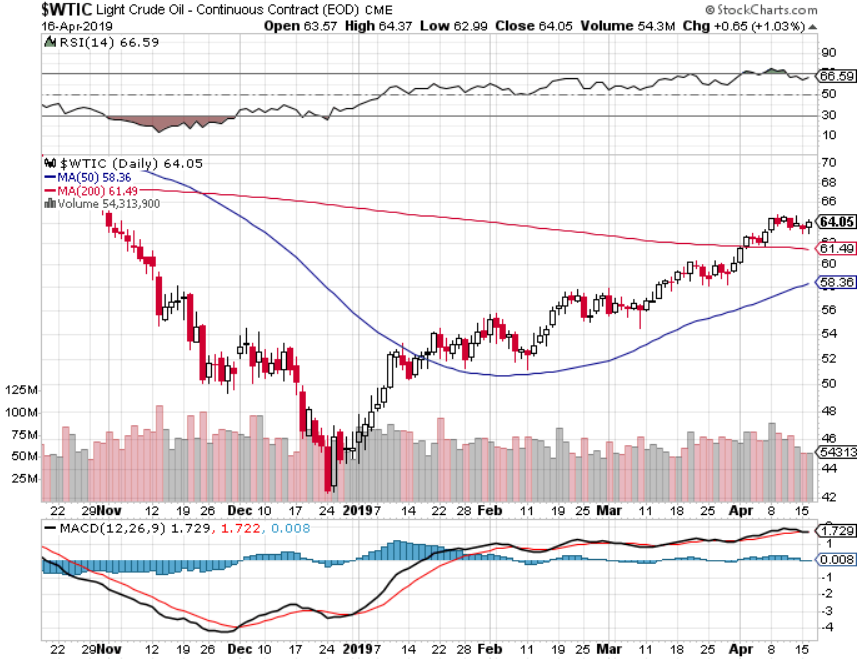 United States Oil Fund (USO)
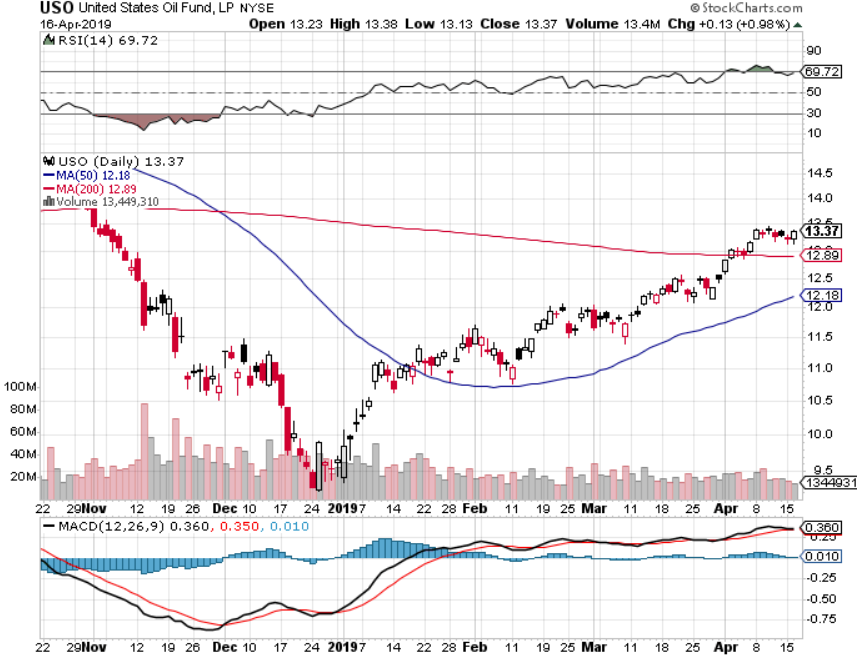 Energy Select Sector SPDR (XLE)-No Performance!(XOM), (CVX), (SLB), (KMI), (EOG), (COP)
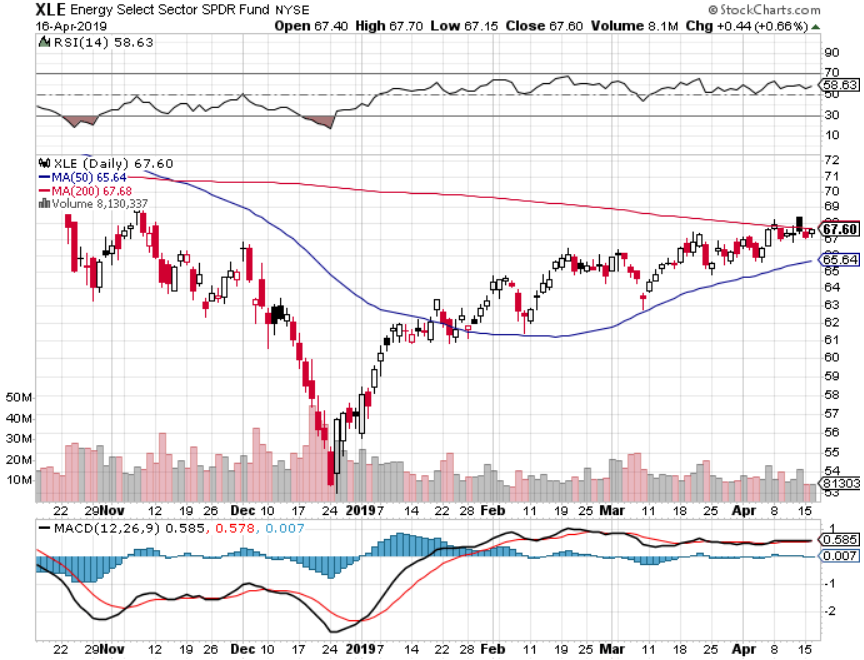 Halliburton (HAL)-
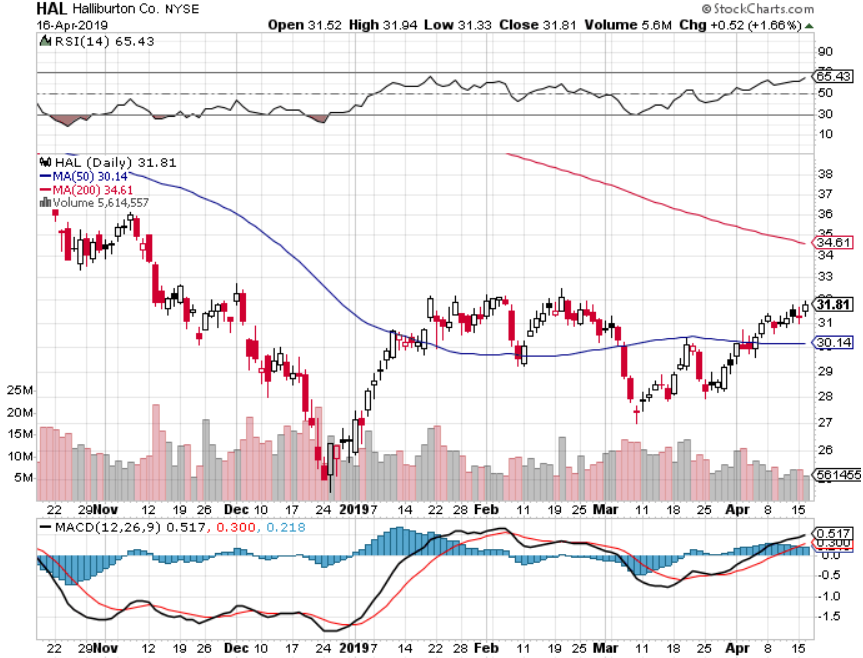 Natural Gas (UNG)-Major Hedge Fund Blow Up
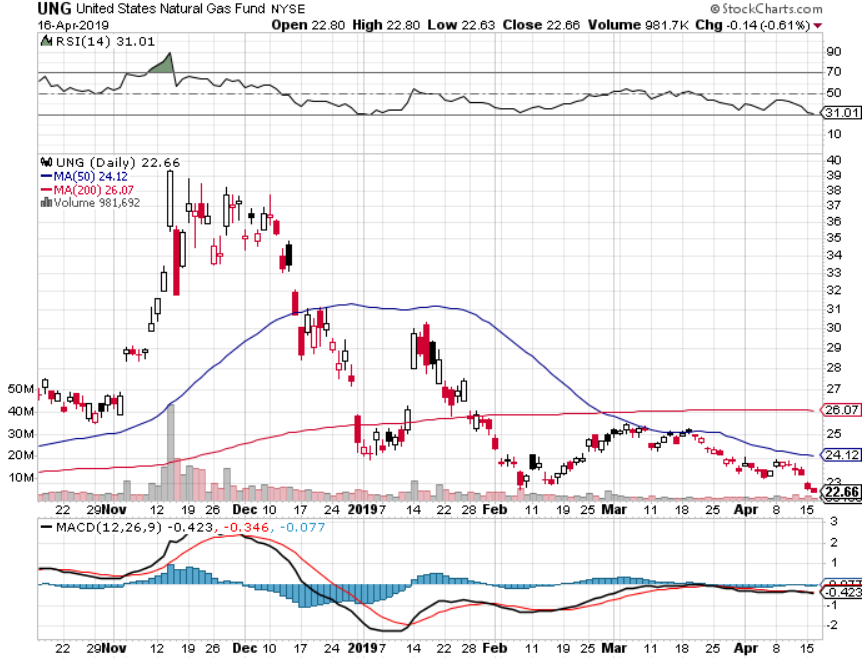 Copper (COPX)- Upside breakoutTrade War Deal Coming
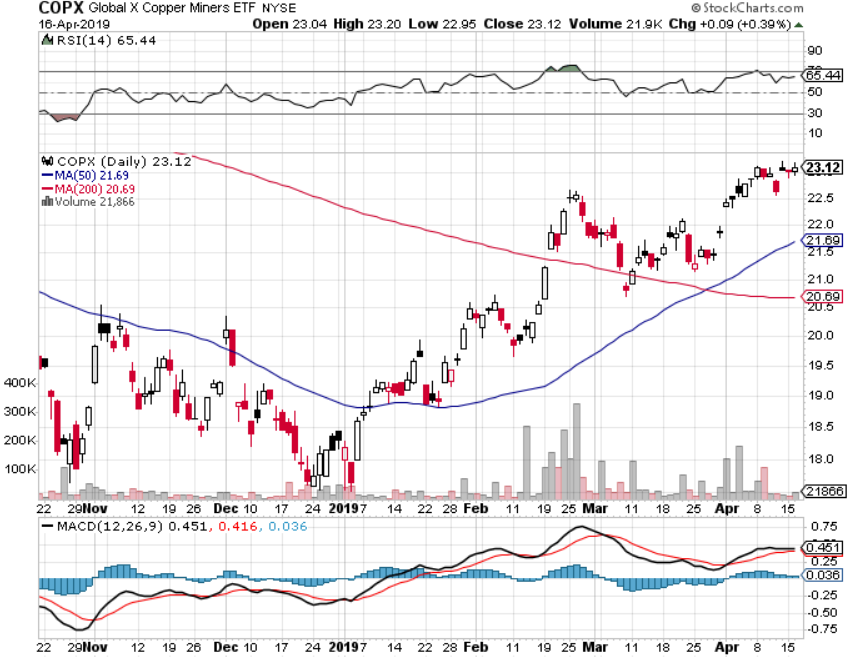 Precious Metals – Stabbed in the Back
*”RISK ON” world has no room for gold *Capital is being shifted out of gold into US stocks*Rising rates, with the ten year up 25 basis points in two weeks, is another stab in the back*Big stop loss sell order at $1,285 an ounce, but technical support is crumbling*Central bank buying continues in major way*However, the long term trend is intact until the Fed starts raising rates again.*Stand aside
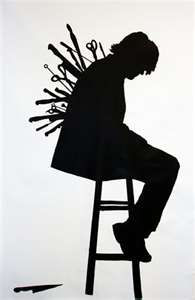 Gold (GLD)- The flight to safety bid is comingStopped out of 3/$119-$122 vertical bull call spread
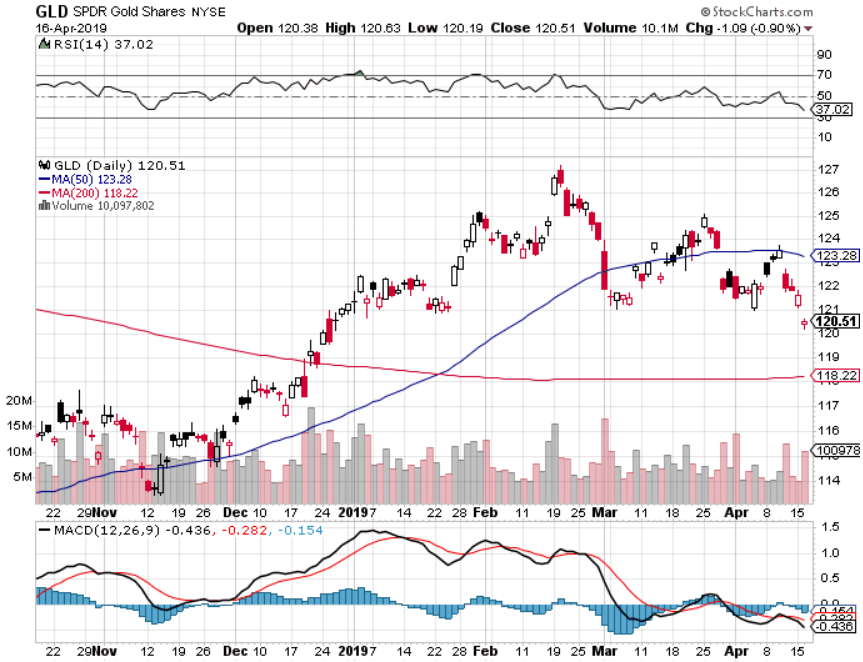 Market Vectors Gold Miners ETF- (GDX) – Yikes!
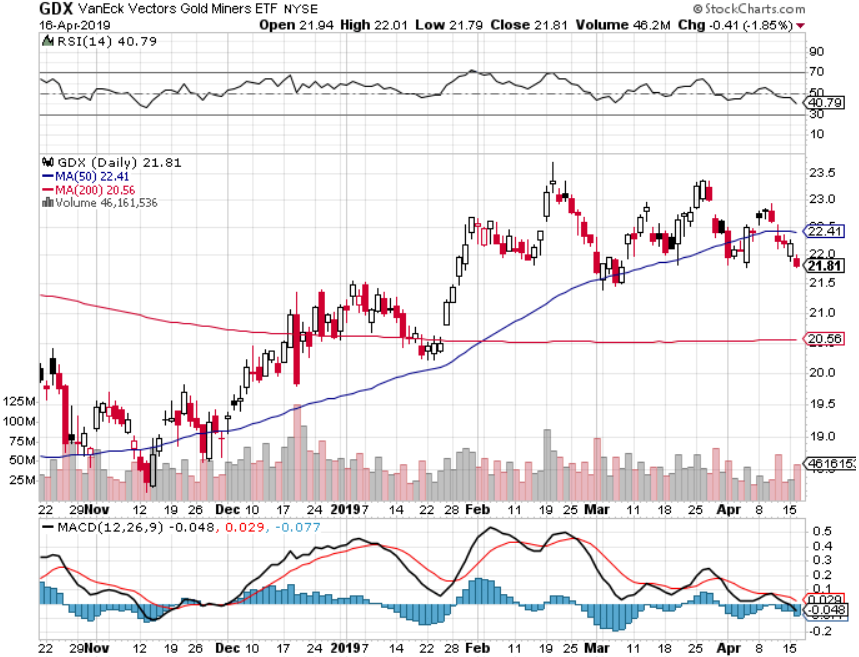 Barrick Gold (GOLD)
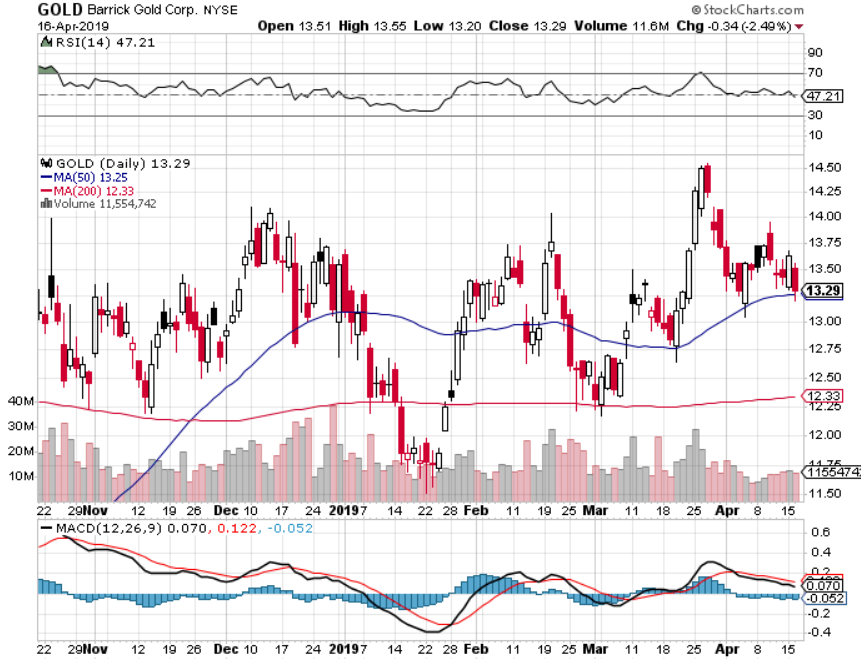 Newmont Mining- (NEM)-
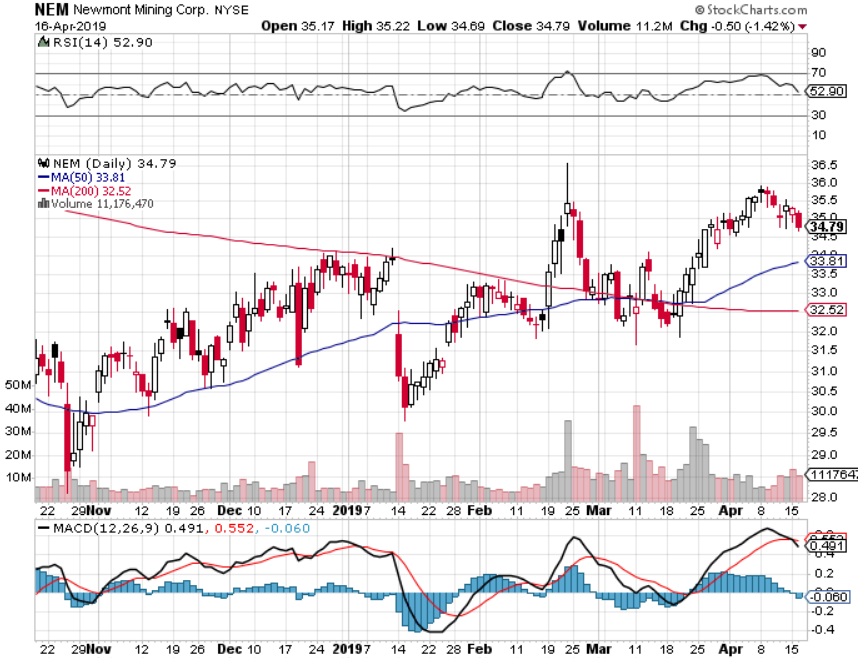 Palladium - (PALL)-
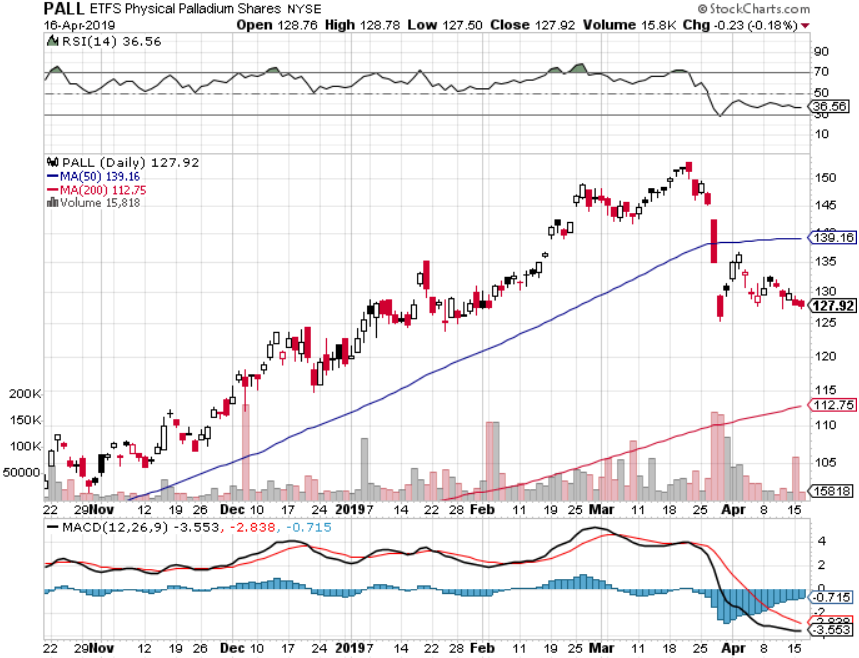 ($COPPER)- Copper
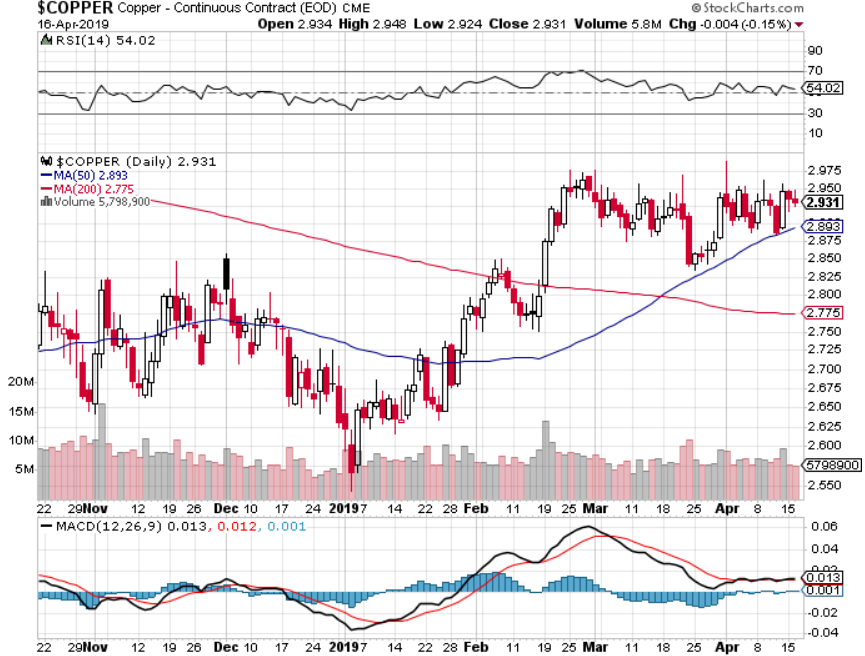 Freeport McMoRan - (FCX)-took profits on long 4/$10-$11 call spreadtook profits on short 4/$114 calls
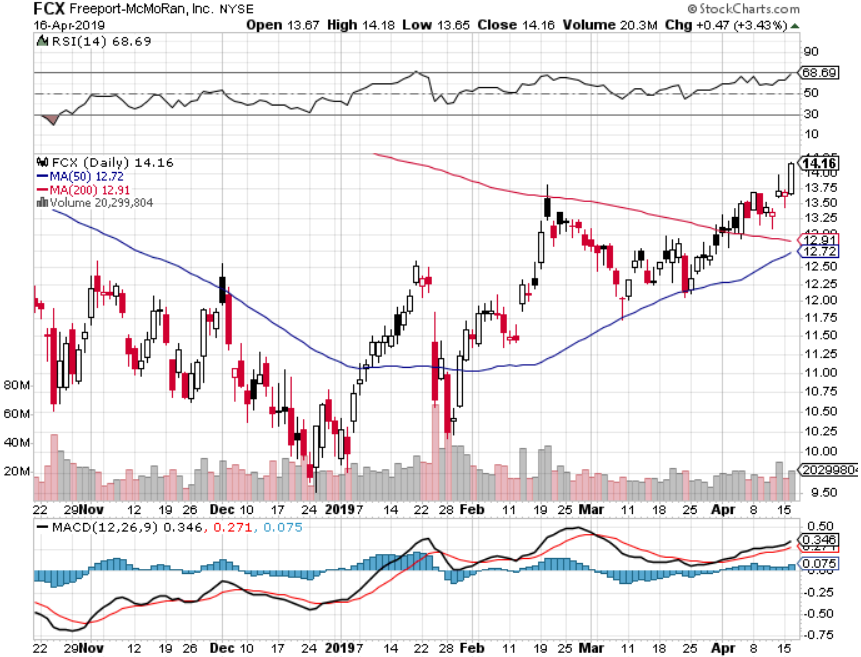 5 Million Total Electric Cars by June22 pounds of copper per car
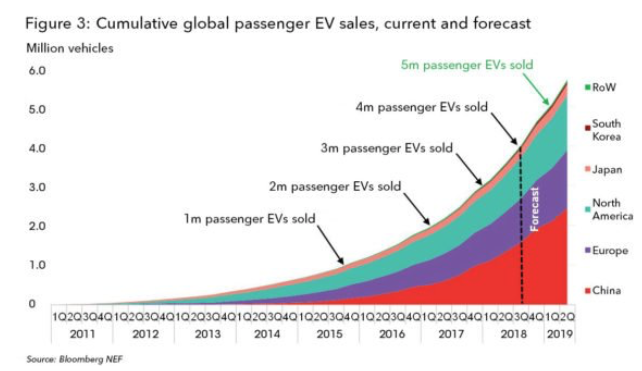 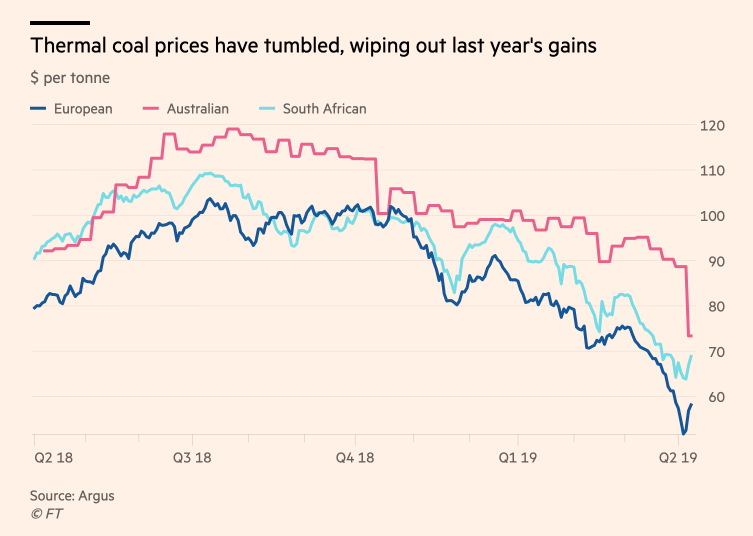 Real Estate – Rates to the Rescue
*30 year fixed rate loan drops to a one year low of 4.03%, new mortgage demand is suddenly soaring*May rescue the spring selling season which had been written off*April Homebuilder Sentiment crawls up 1 point to 63*30 year fixed rate loan drops to a one year low of 4.03%, new mortgage demand is suddenly soaring*December S&P 500 Case-Shiller drops to 4.2%,annual gain, the lowest gain in 4 years*Bottom Line: Stand aside for a tradebut buy for long term investment
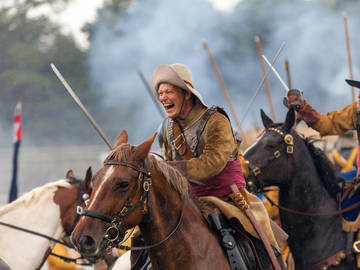 December Corelogic S&P Case Shiller Home Price IndexLas Vegas (11.4%), Phoenix (8%), and Atlanta (5.9%) showing biggest gains
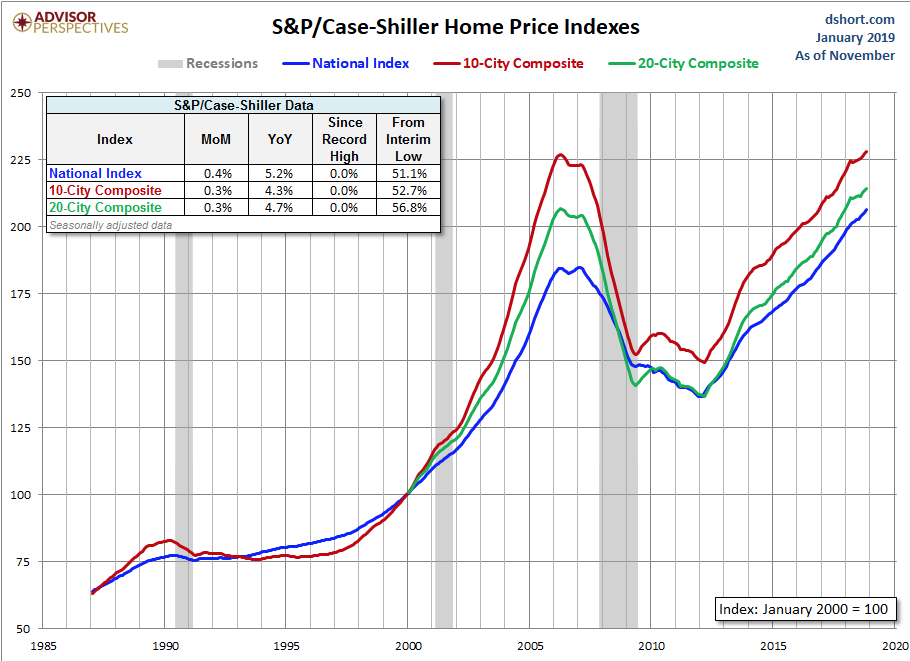 Tradingeconomics.com
Simon Property Group (SPG)-
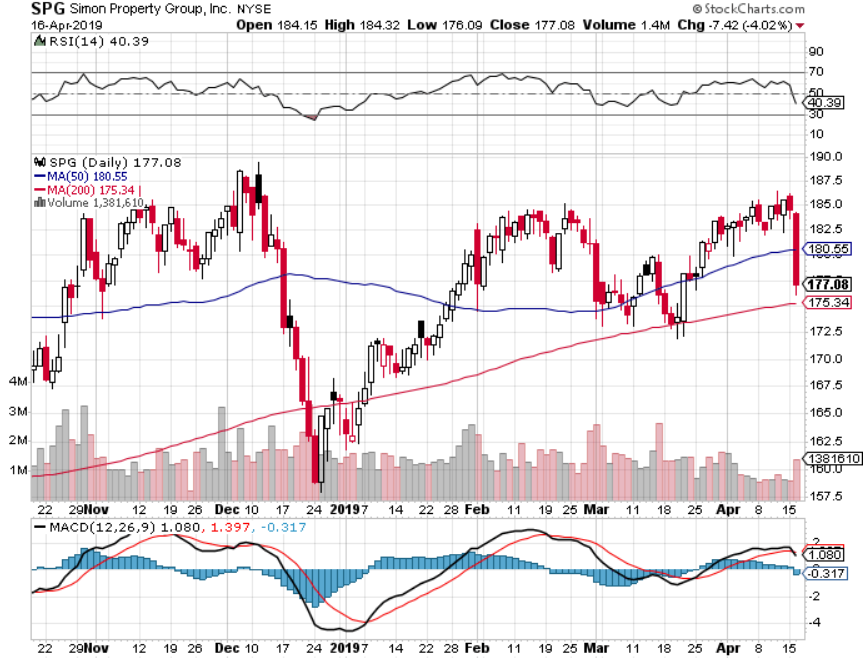 US Home Construction Index (ITB)(DHI), (LEN), (PHM), (TOL), (NVR)
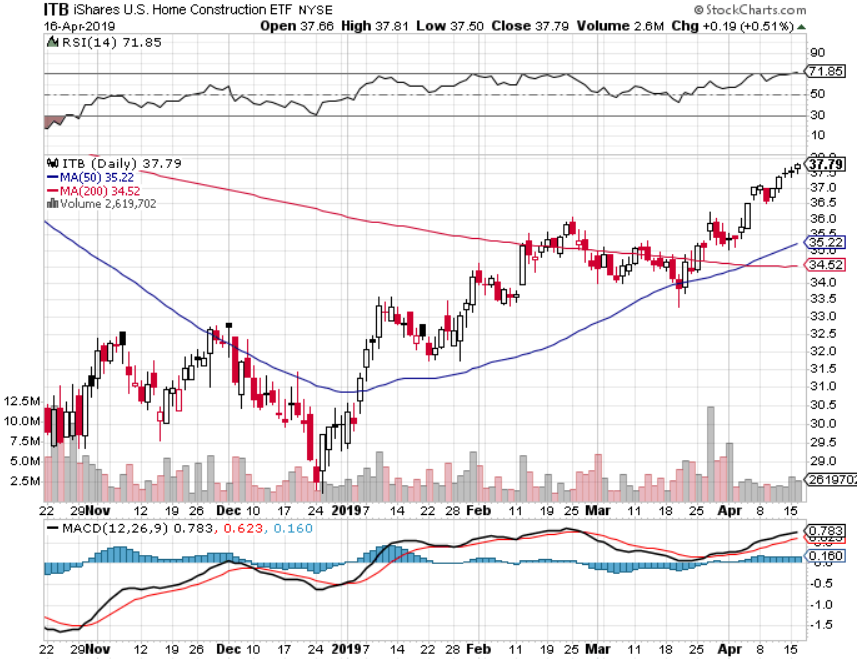 Trade Sheet-So What Do We Do About All This?
*Stocks-stand aside*Bonds-buy dips*Commodities-buy dips*Currencies-stand aside*Precious Metals – stand aside*Volatility-buy dips to $12*Real estate-stand aside
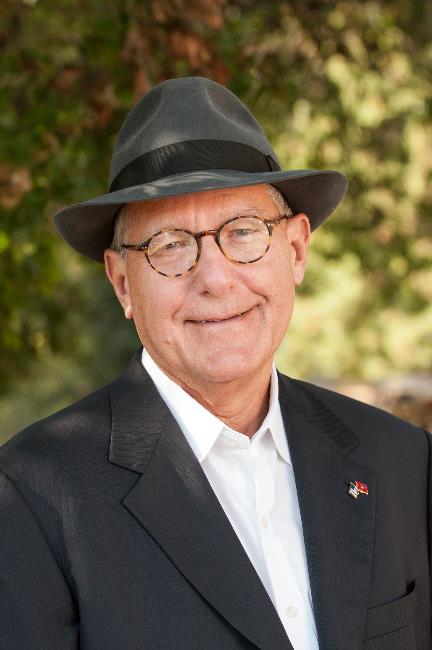 Next Strategy Webinar 12:00 EST Wednesday, May 1,www.madhedgefundtrader.com email me at support@madhedgefundtrader.com
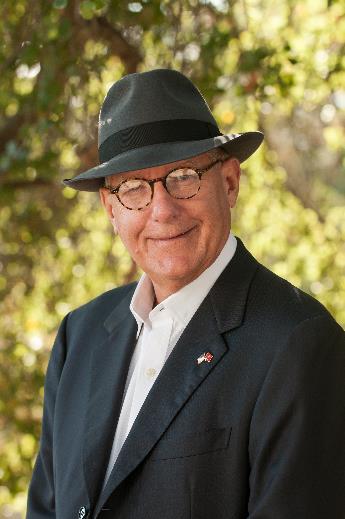 Good Luck and Good Trading!